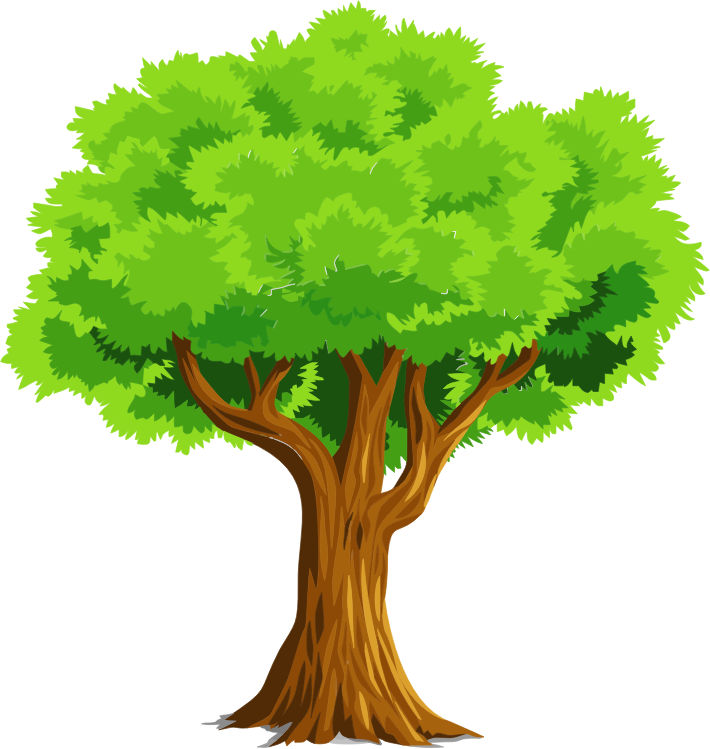 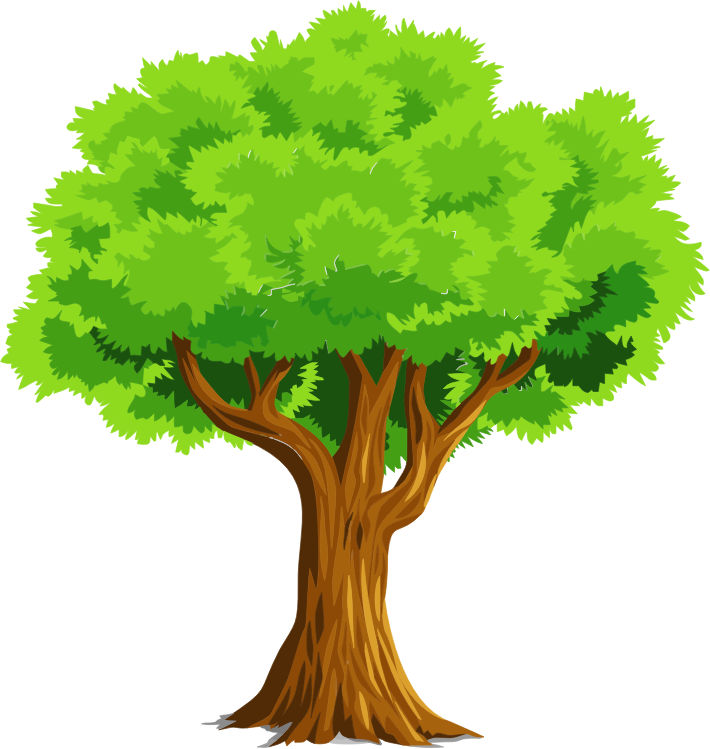 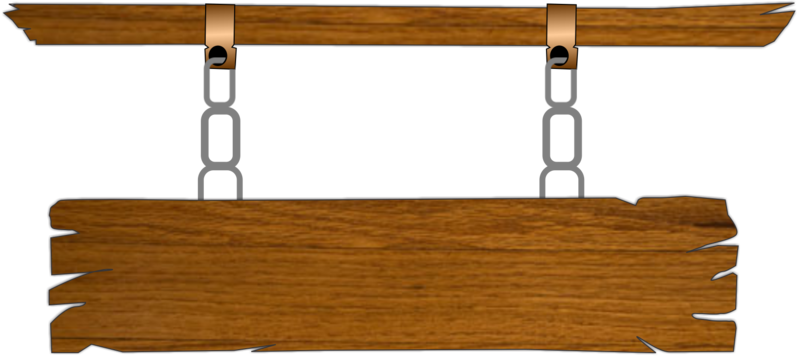 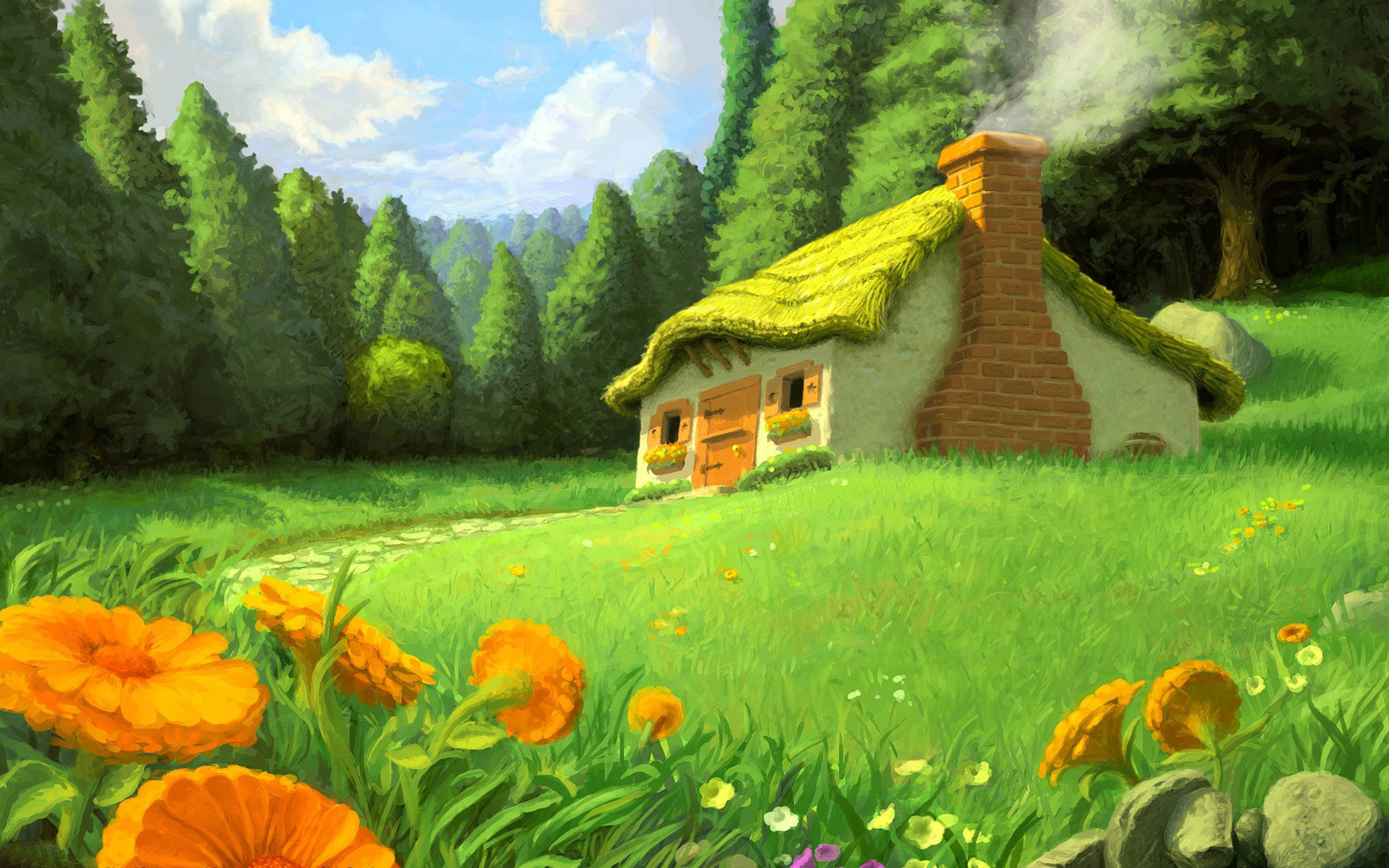 CHƠI TRỐN TÌM 
CÙNG BẠCH TUYẾT VÀ 7 CHÚ LÙN
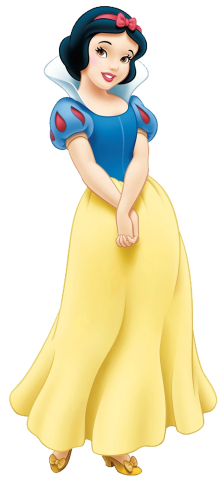 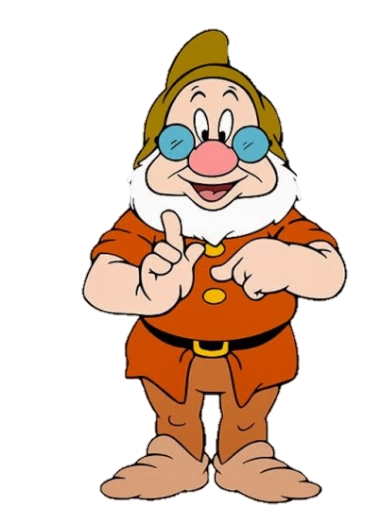 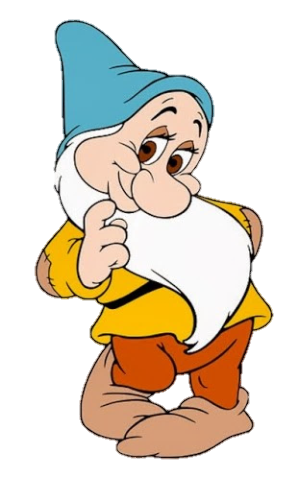 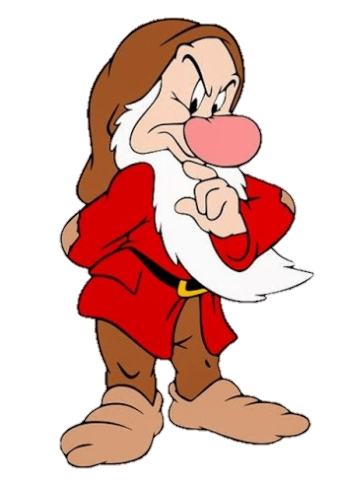 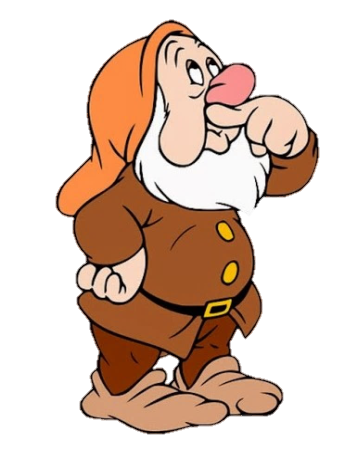 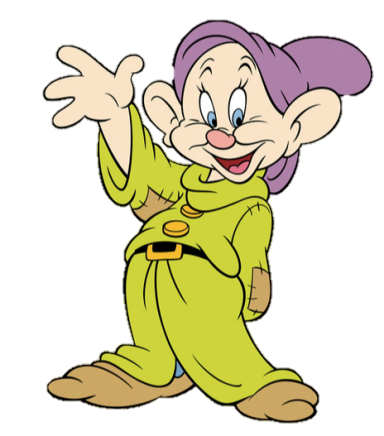 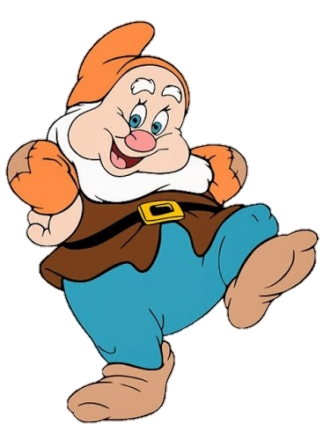 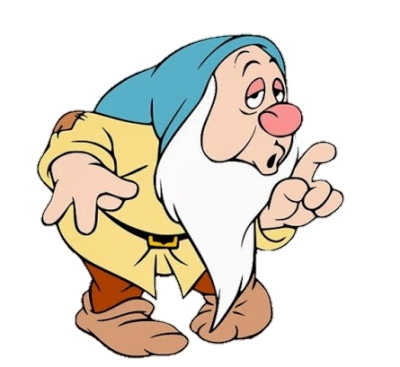 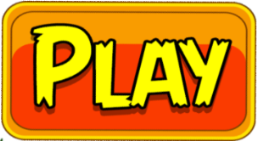 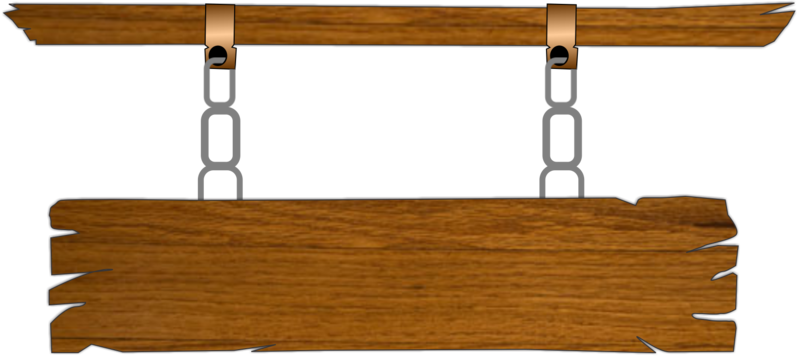 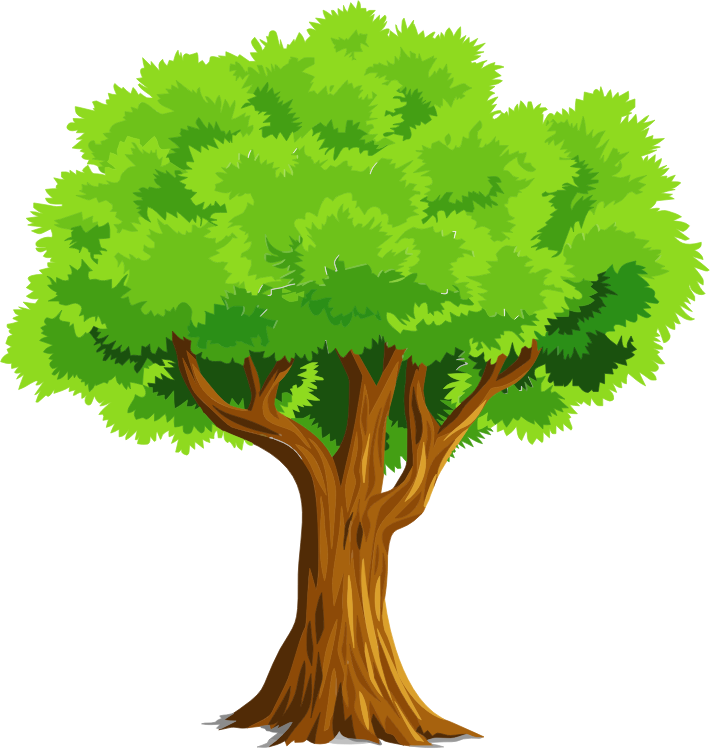 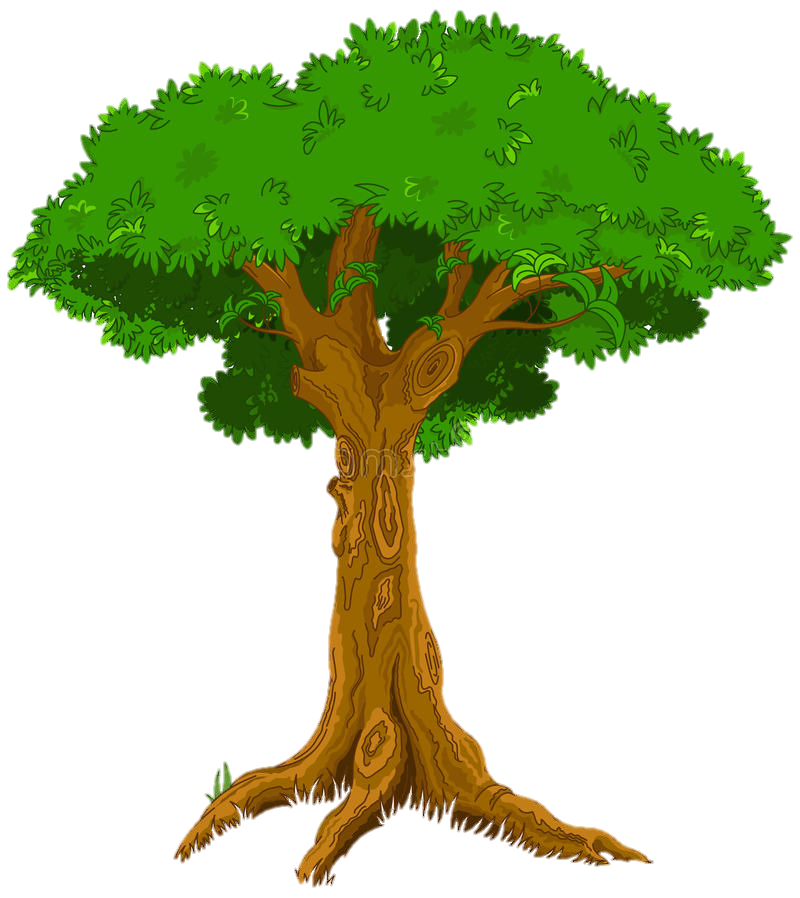 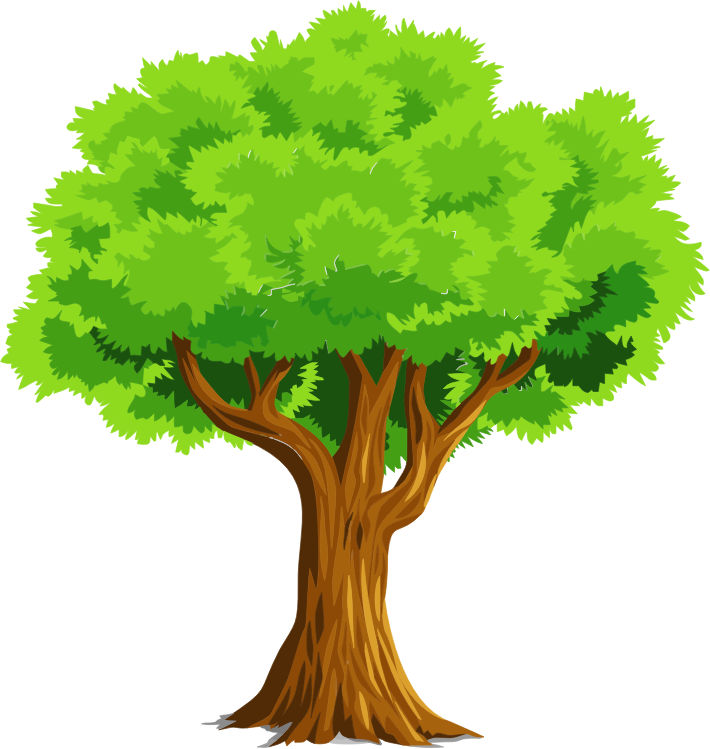 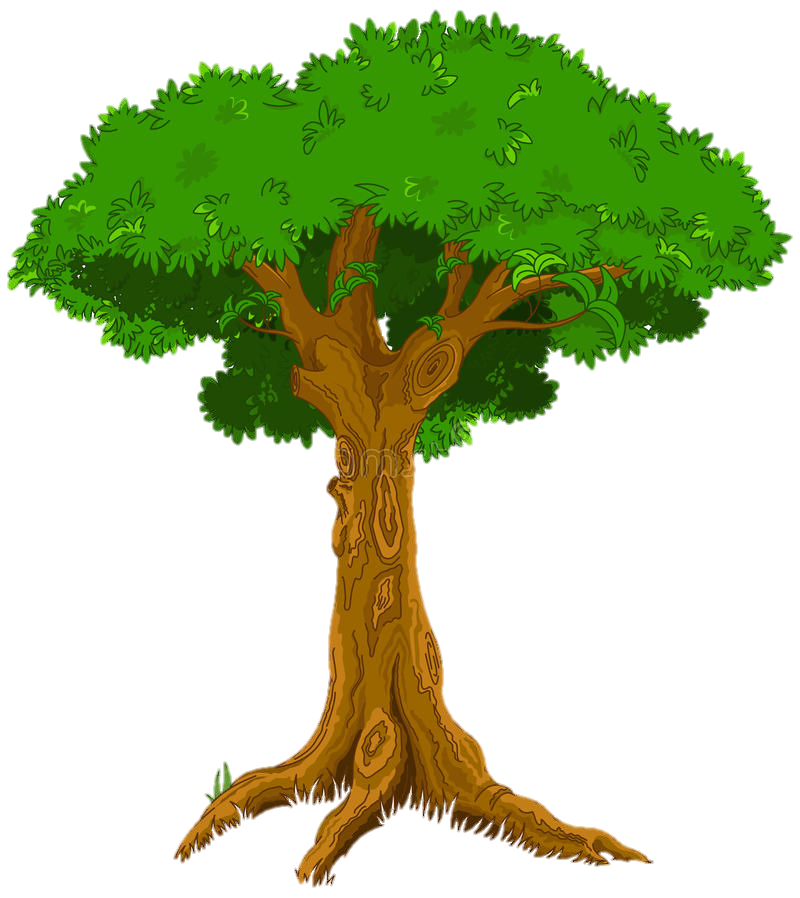 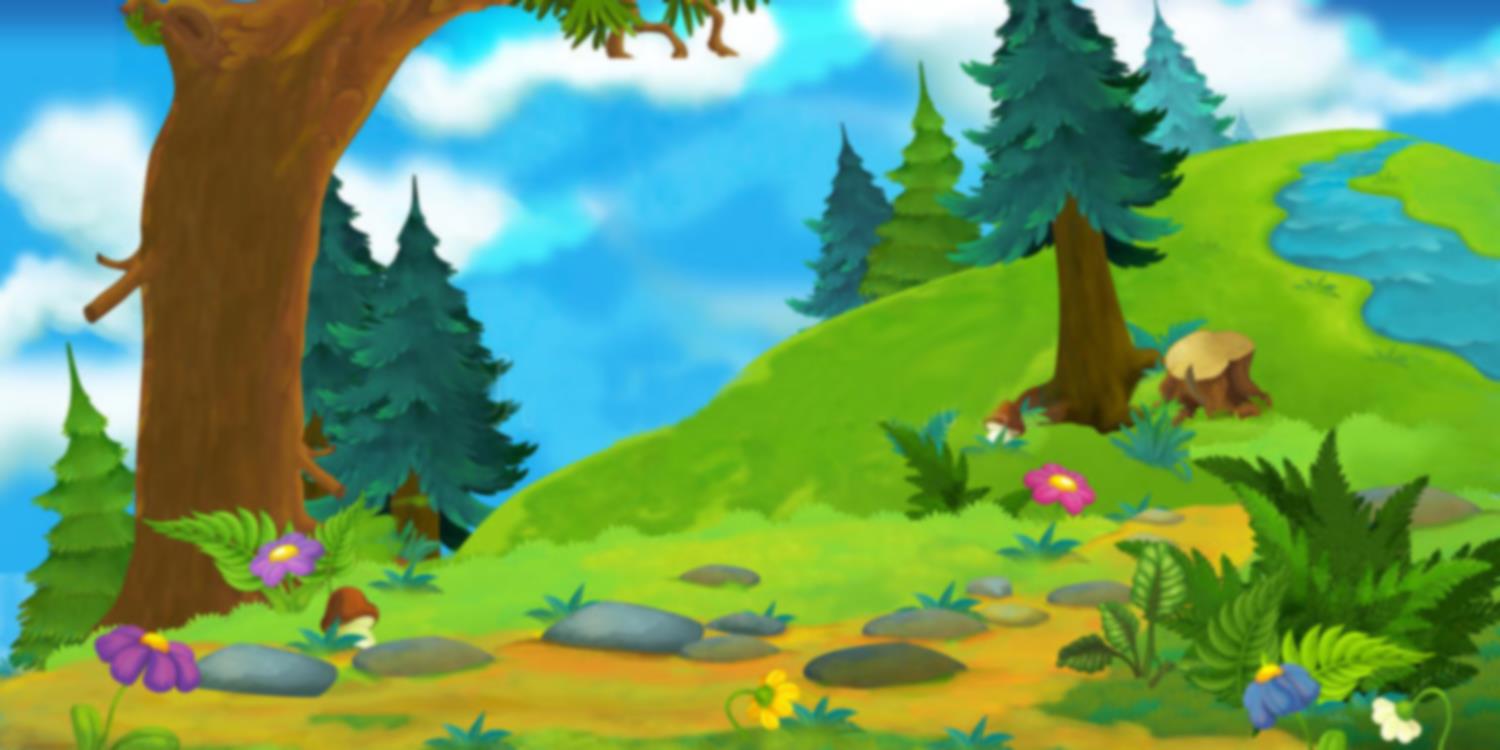 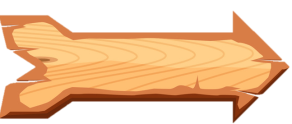 Viết số: Năm mươi mốt
A. 501
D. 51
B.50
C.15
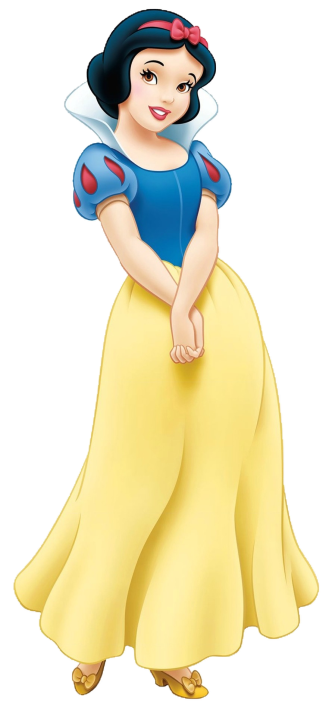 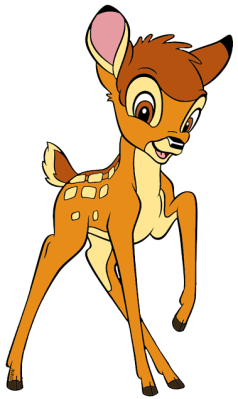 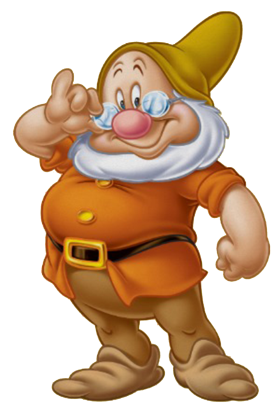 ĐÚNG RỒI
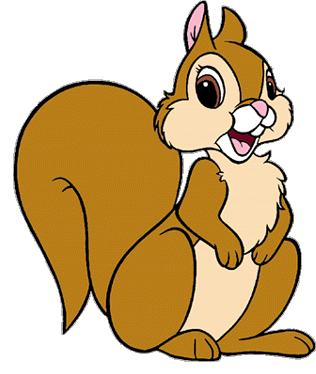 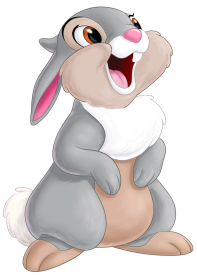 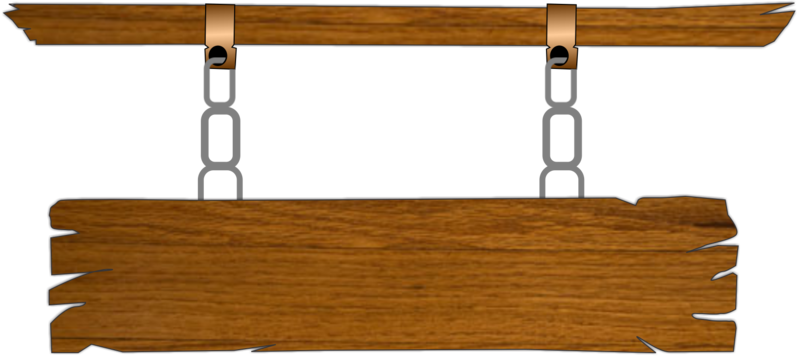 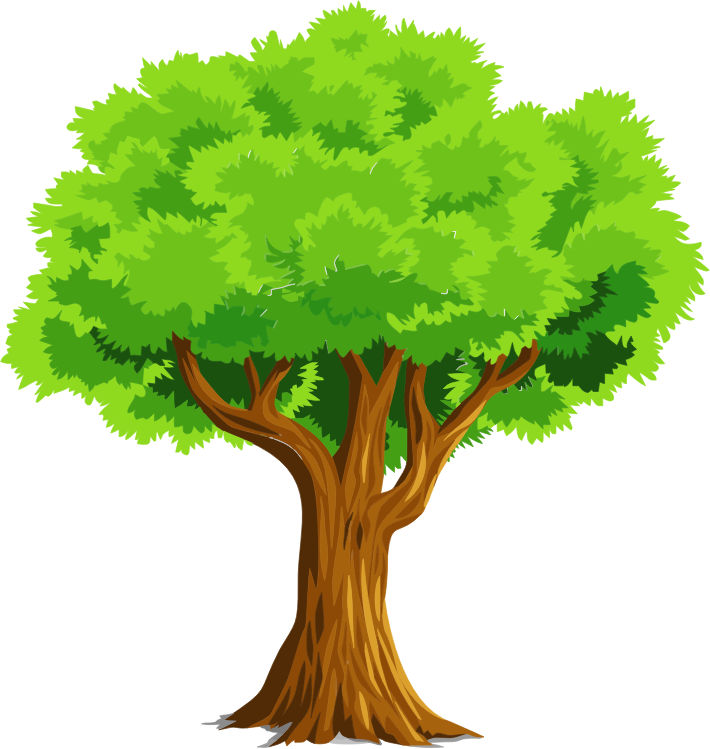 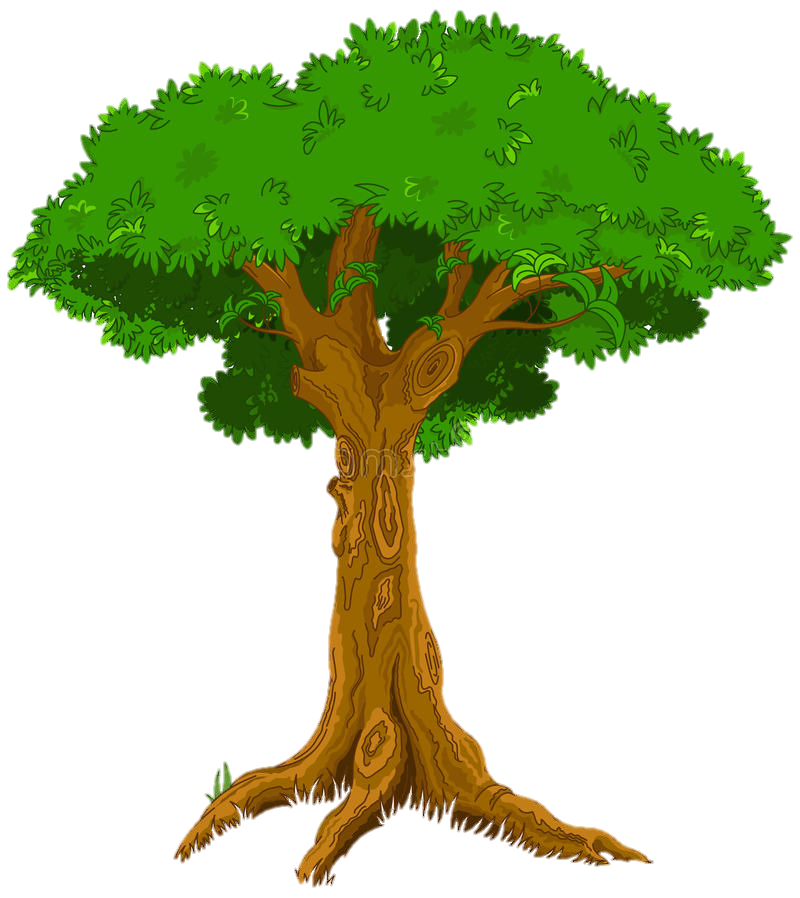 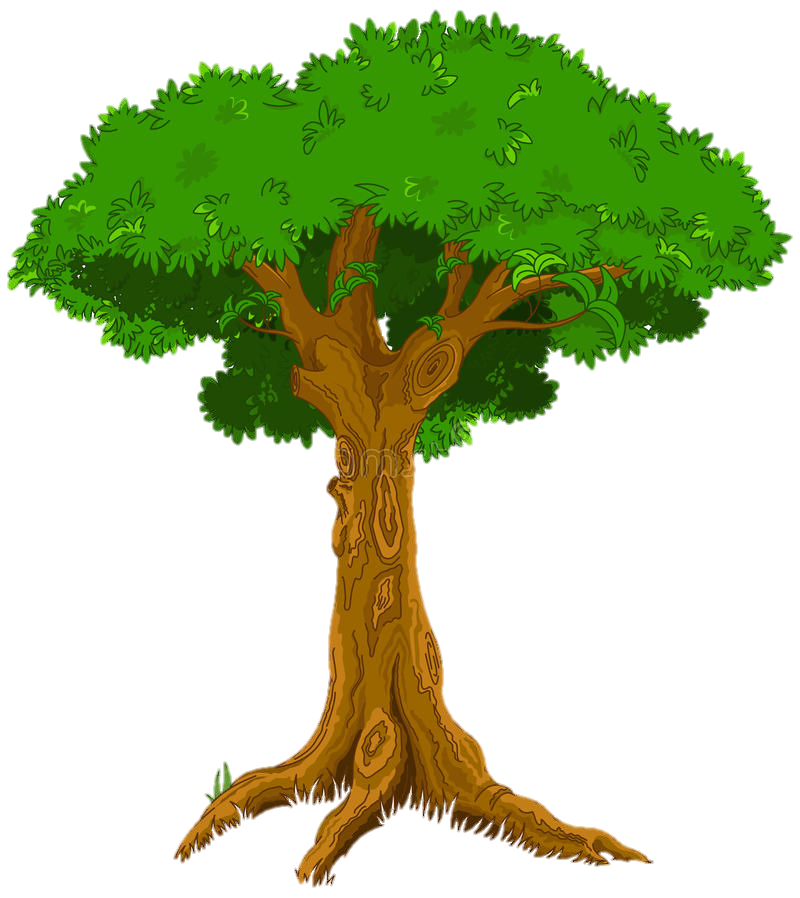 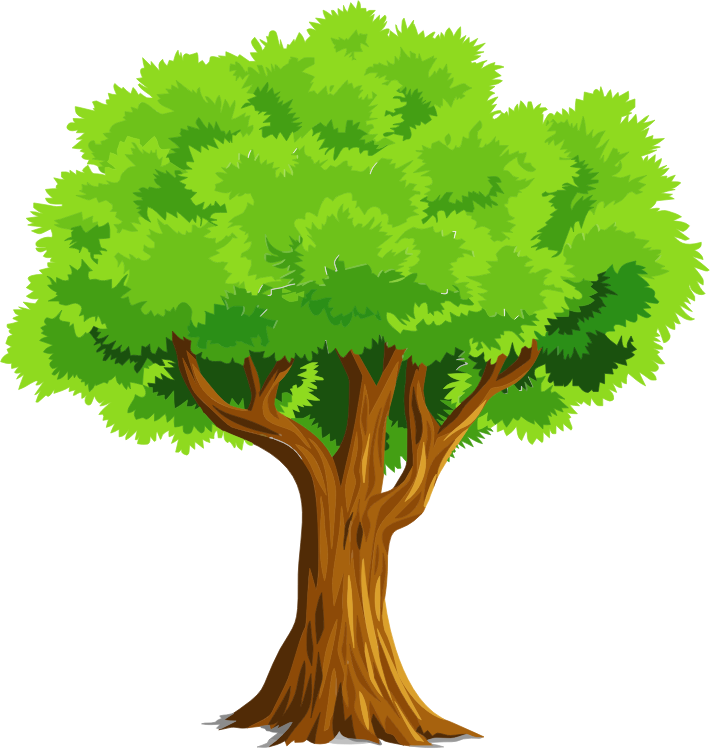 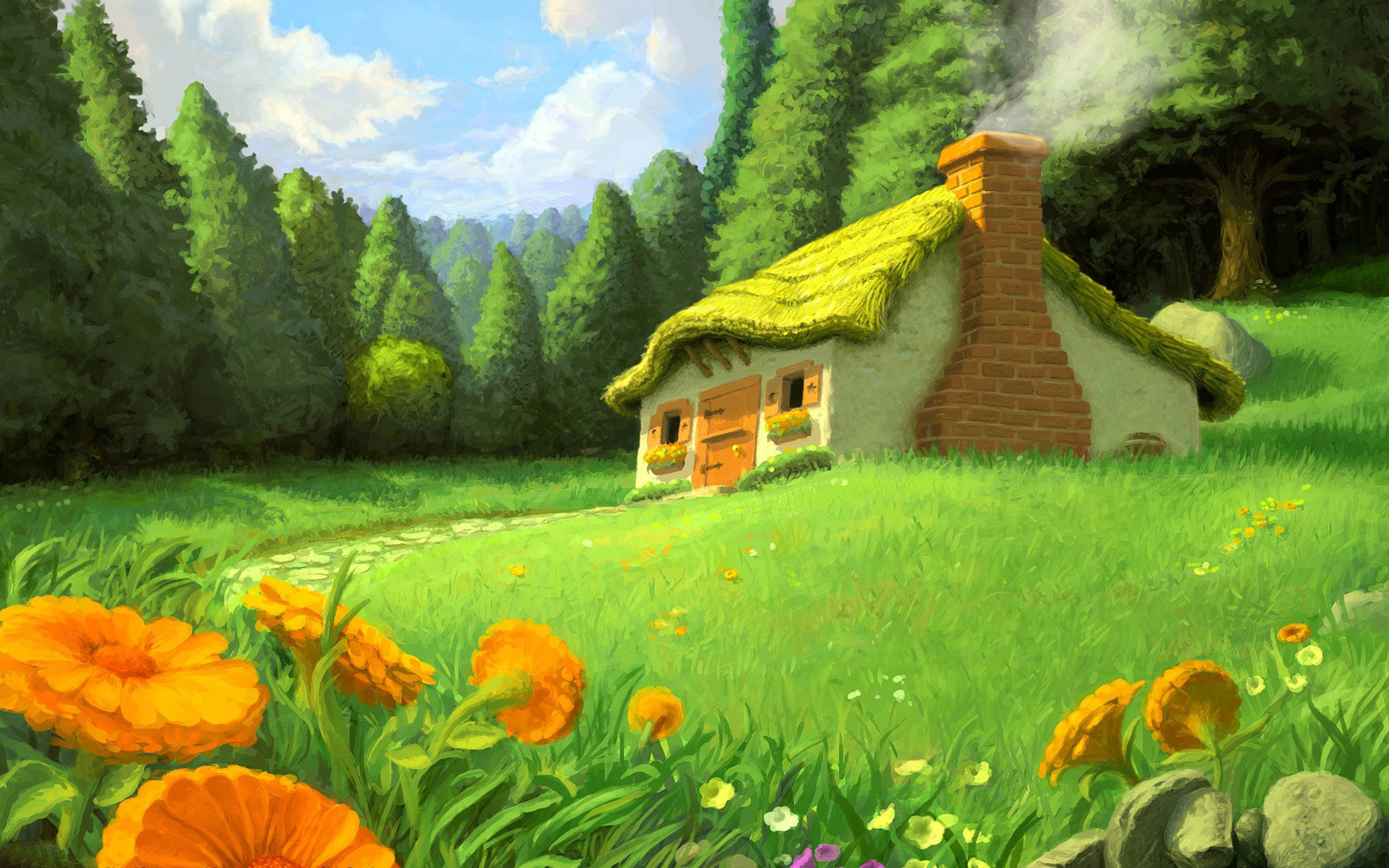 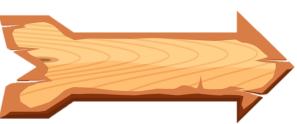 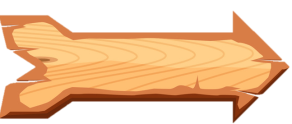 Bảy mươi tư
A.704
D. 70
B.74
C. 47
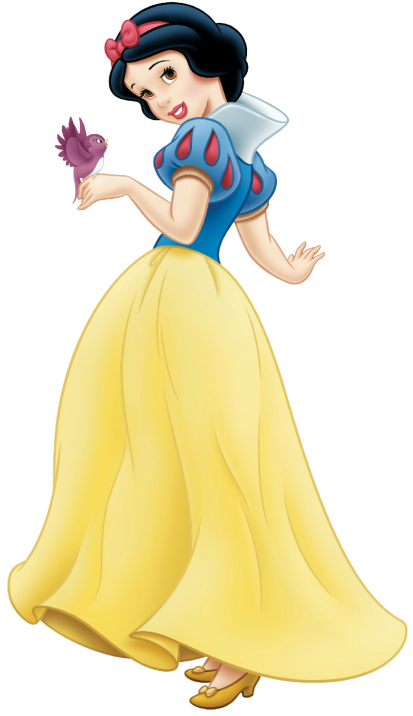 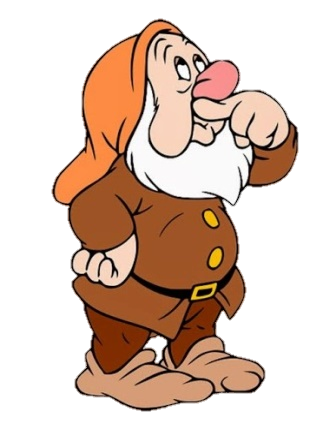 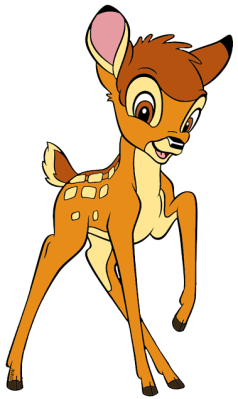 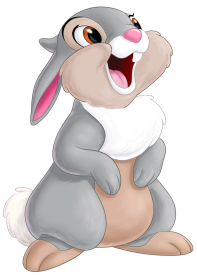 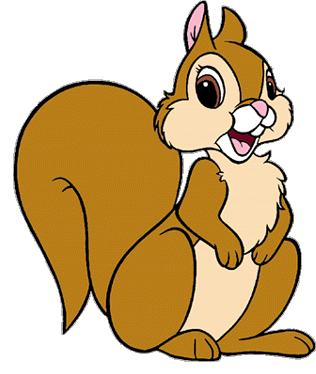 ĐÚNG RỒI
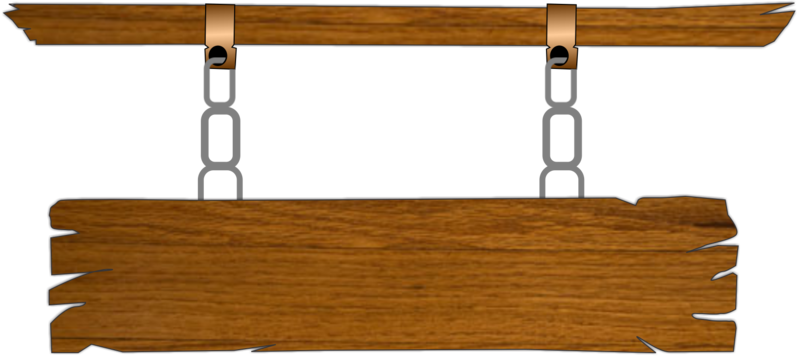 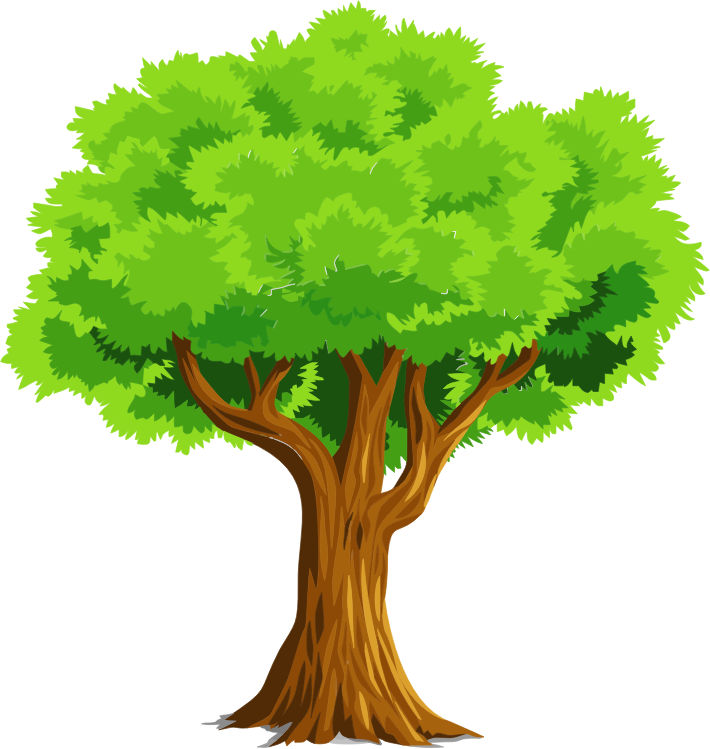 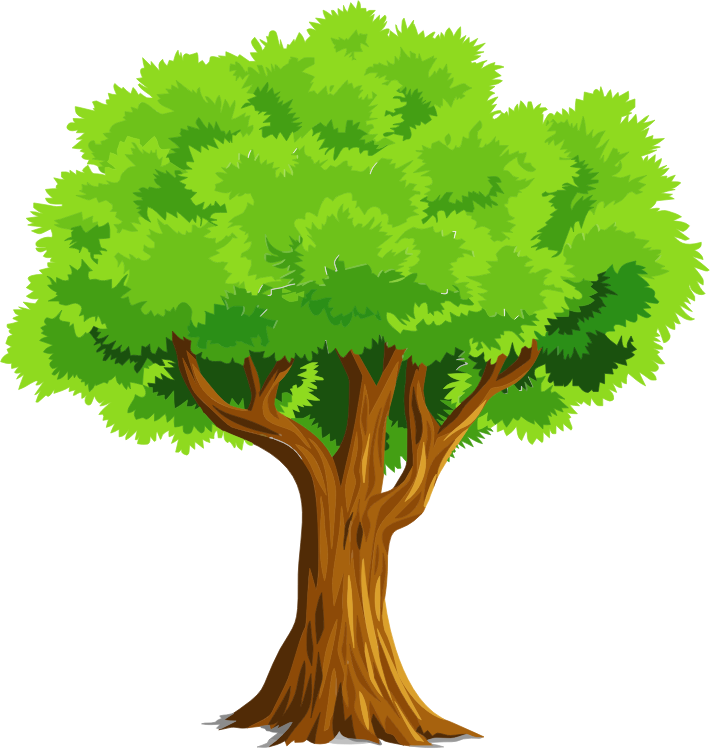 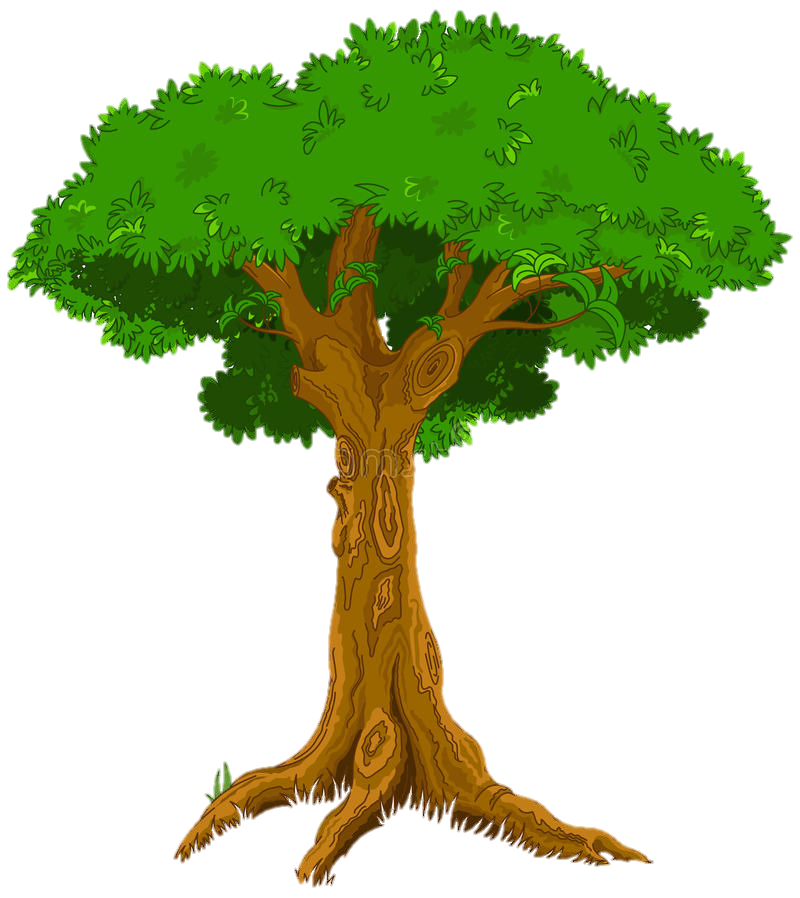 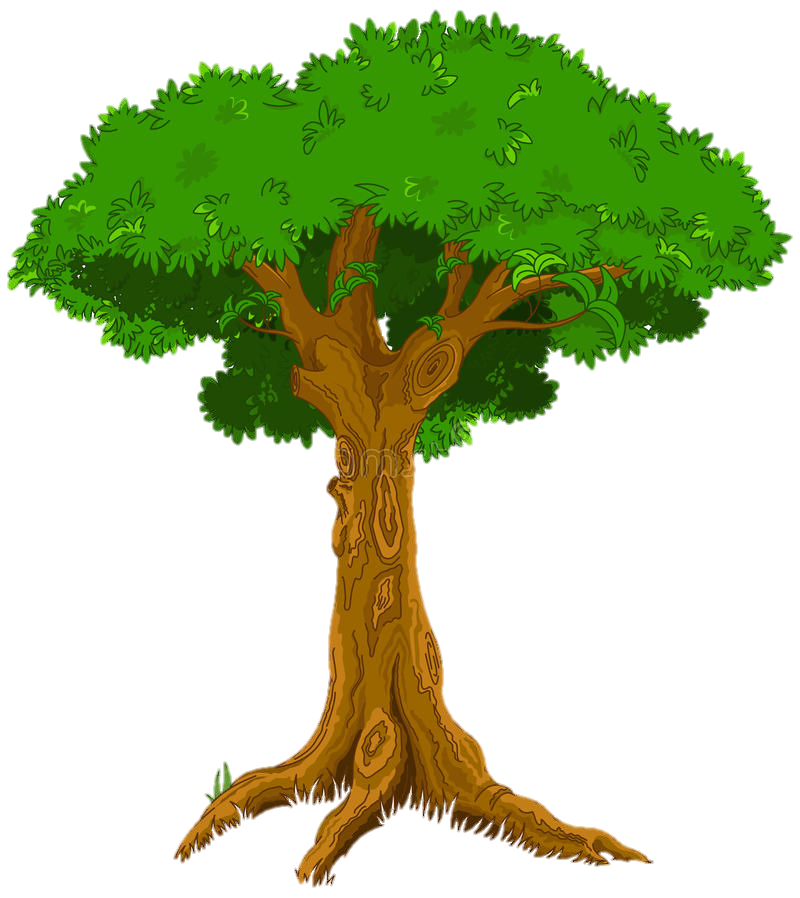 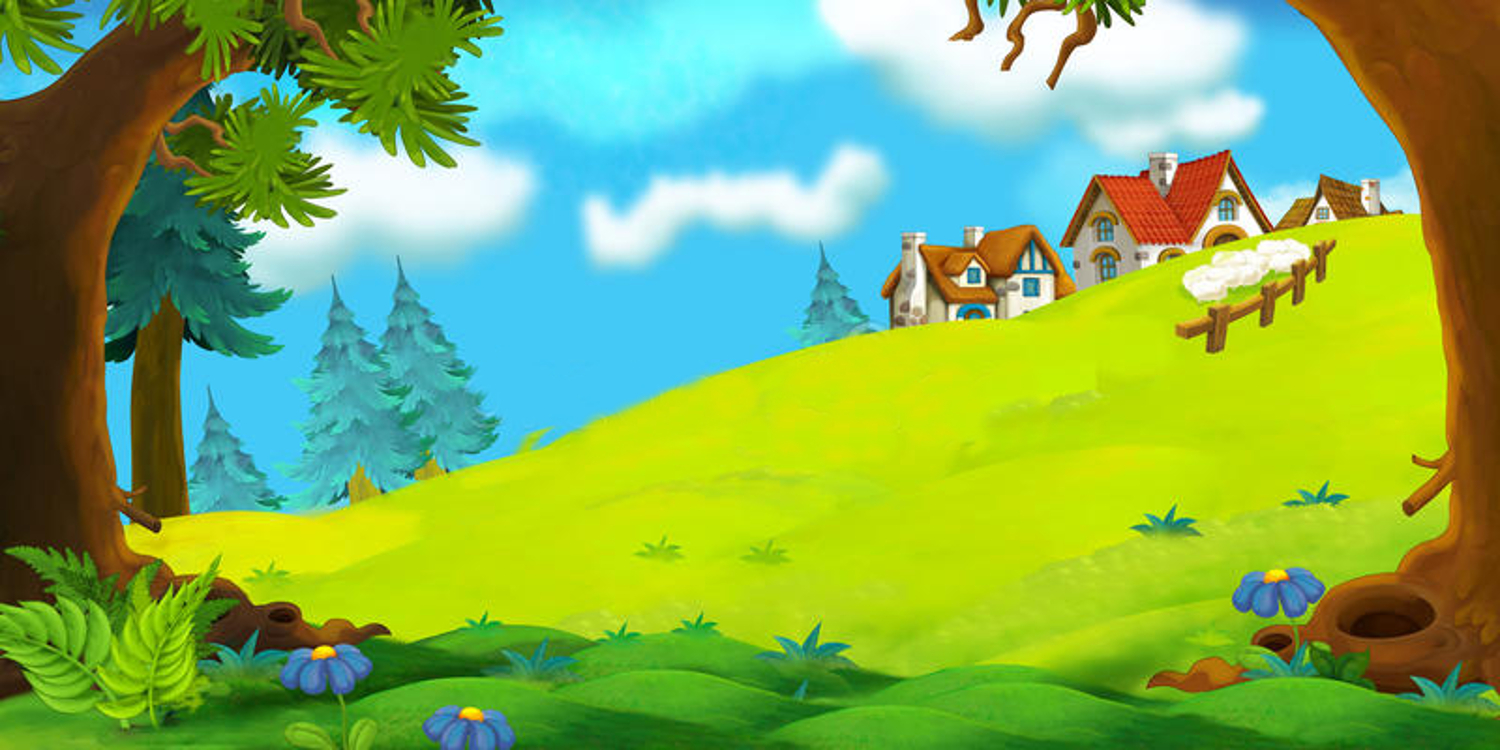 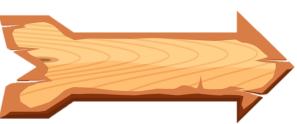 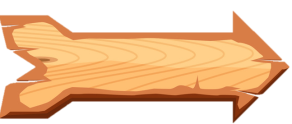 Chín chục và sáu đơn vị
A.96
D. 60
B. 69
C. 90
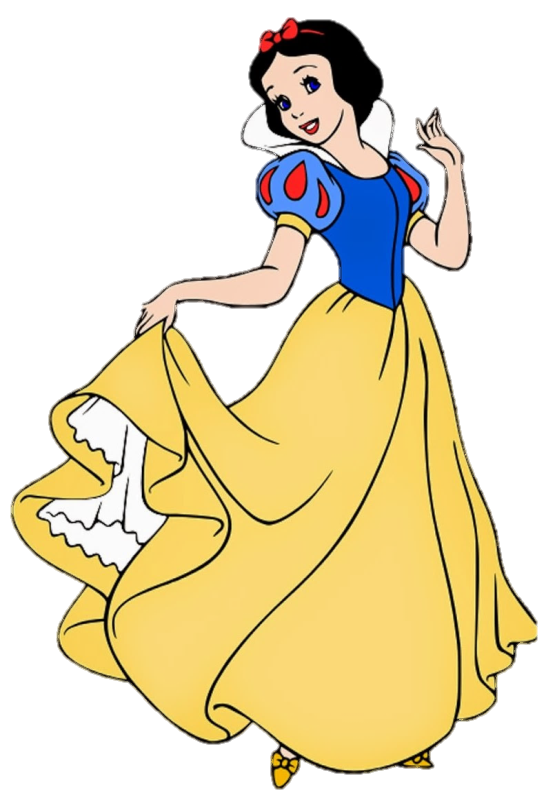 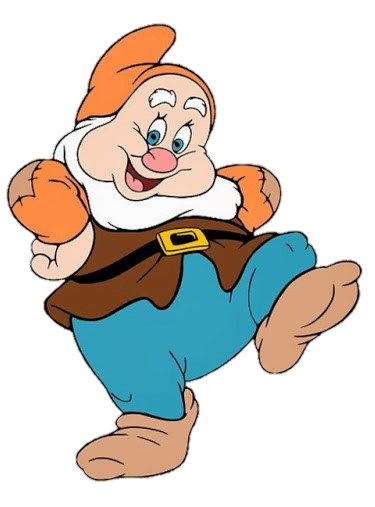 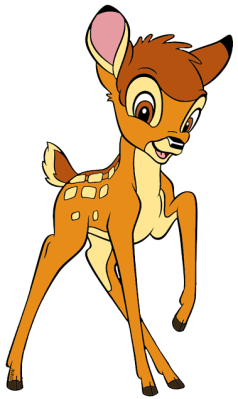 ĐÚNG RỒI
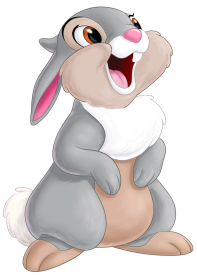 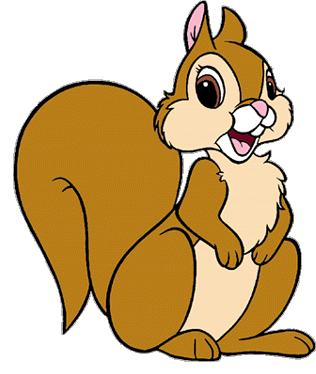 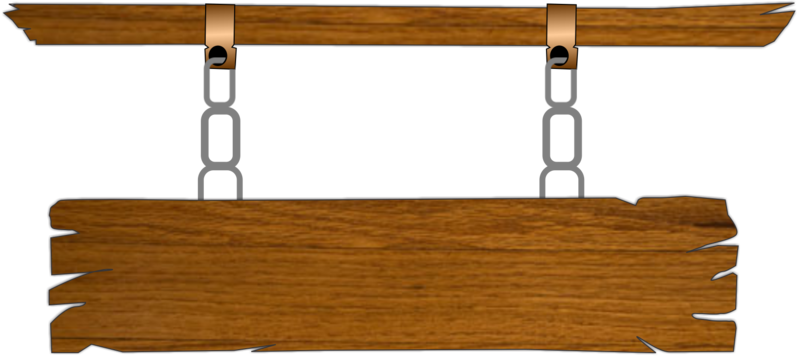 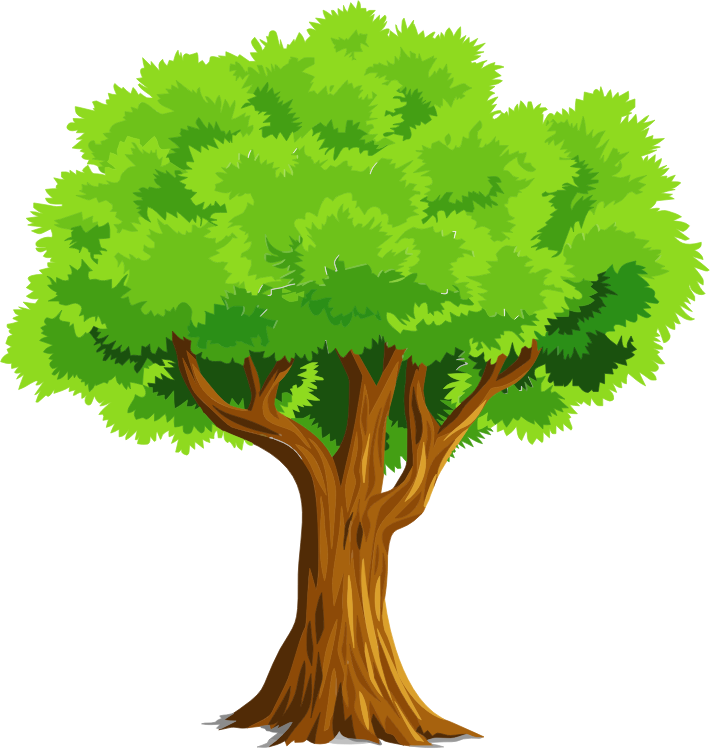 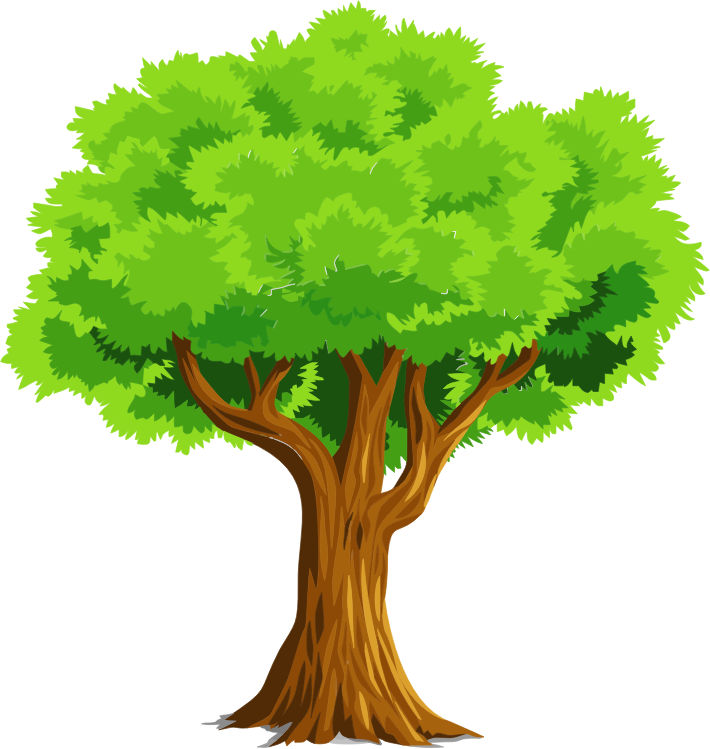 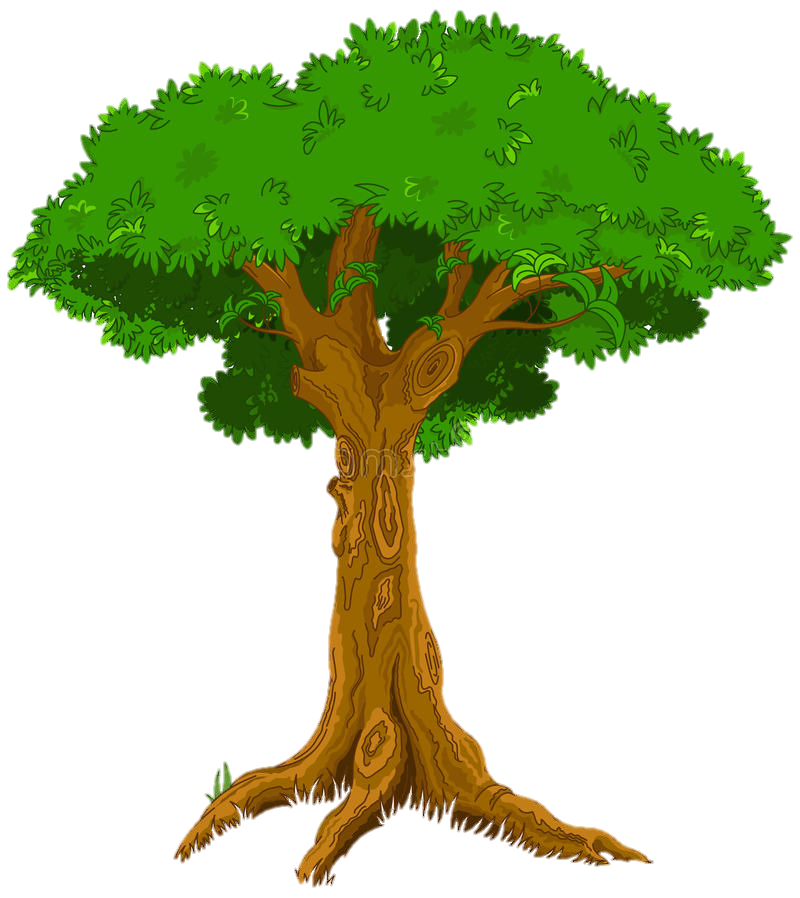 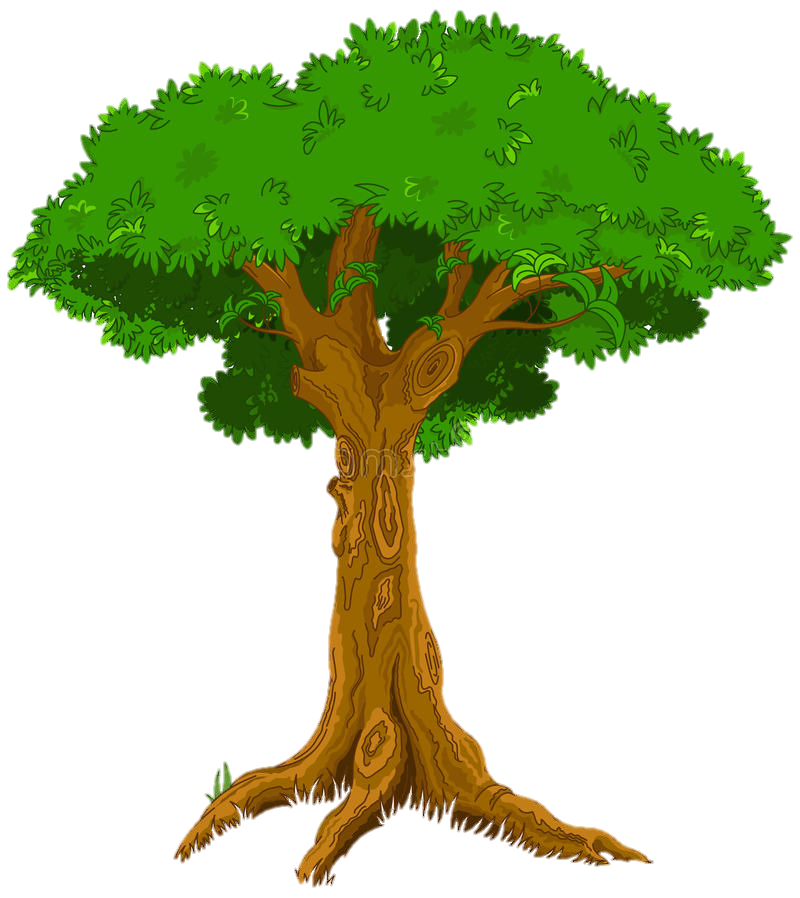 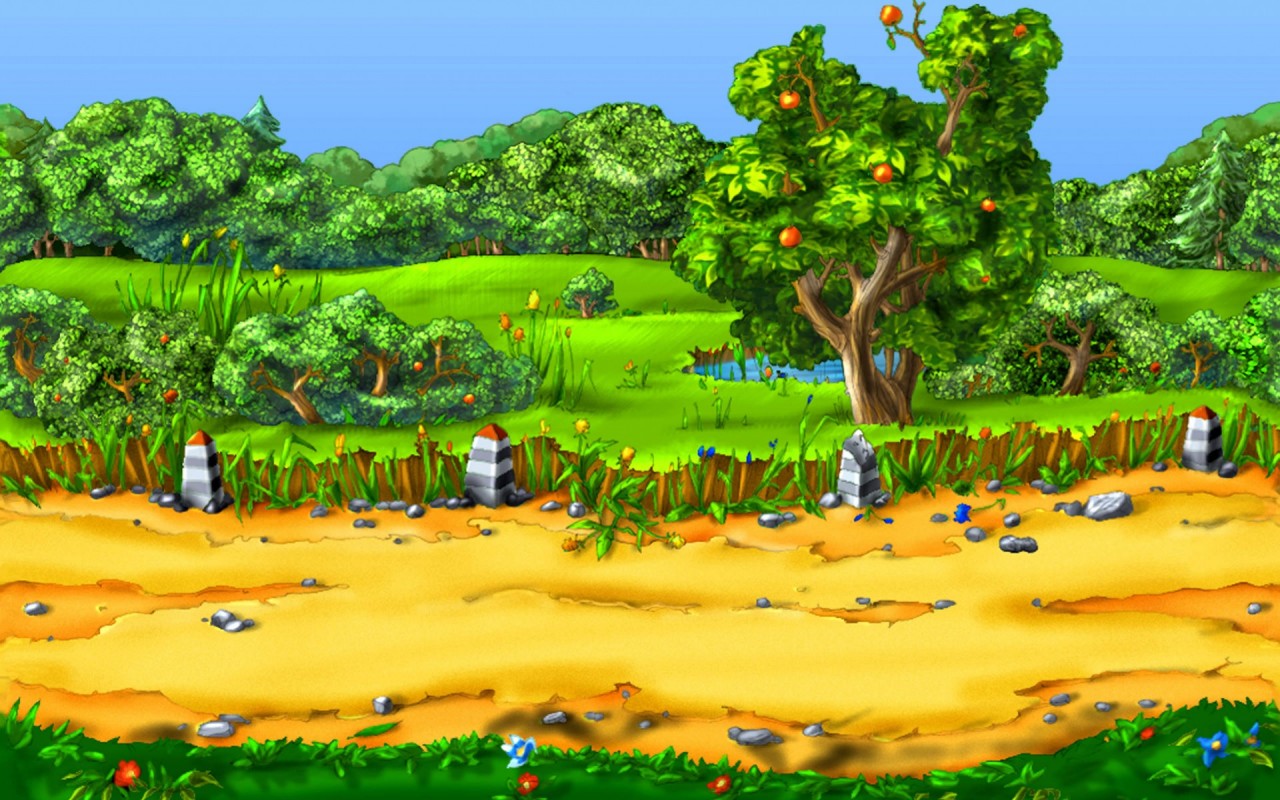 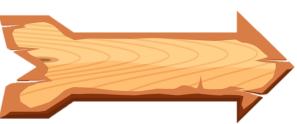 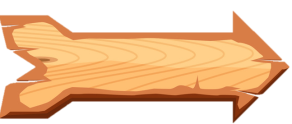 Đọc số: 84
C.Tám mươi tư
D. Tám chục tư
B. Bốn mươi tám
A. Tám chục bốn
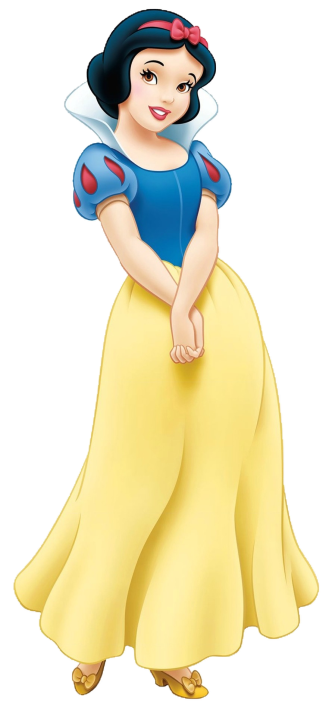 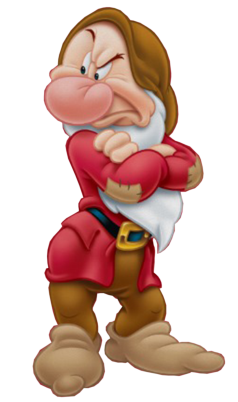 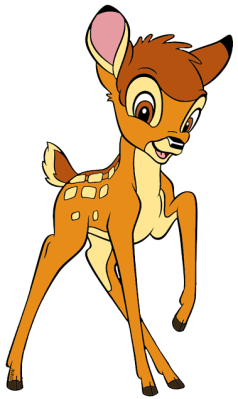 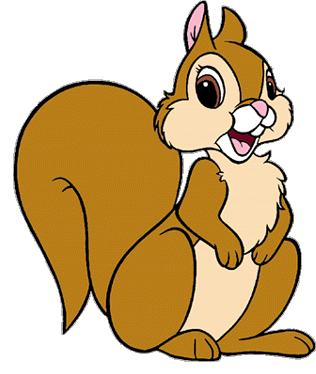 ĐÚNG RỒI
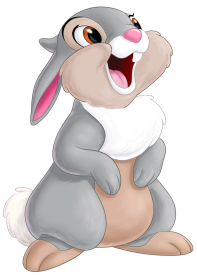 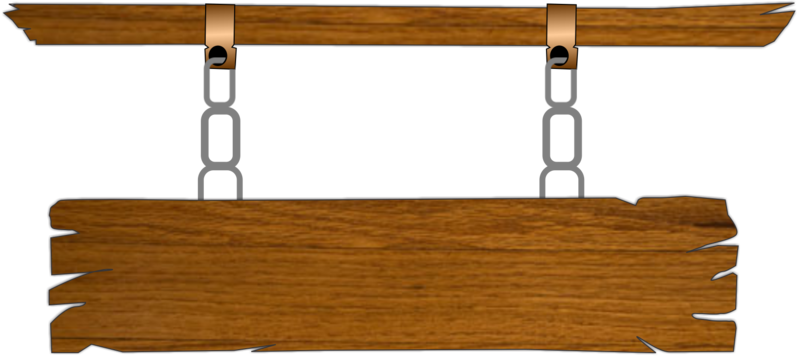 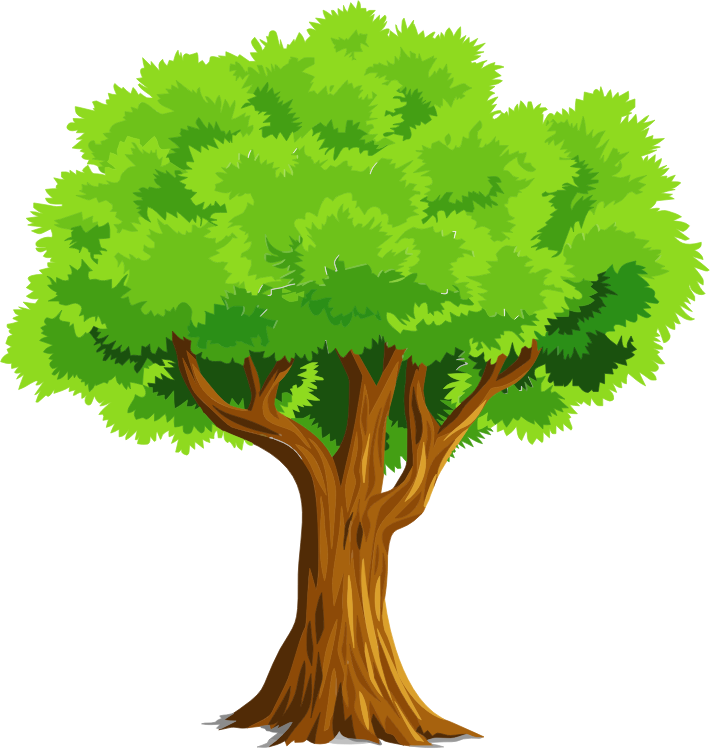 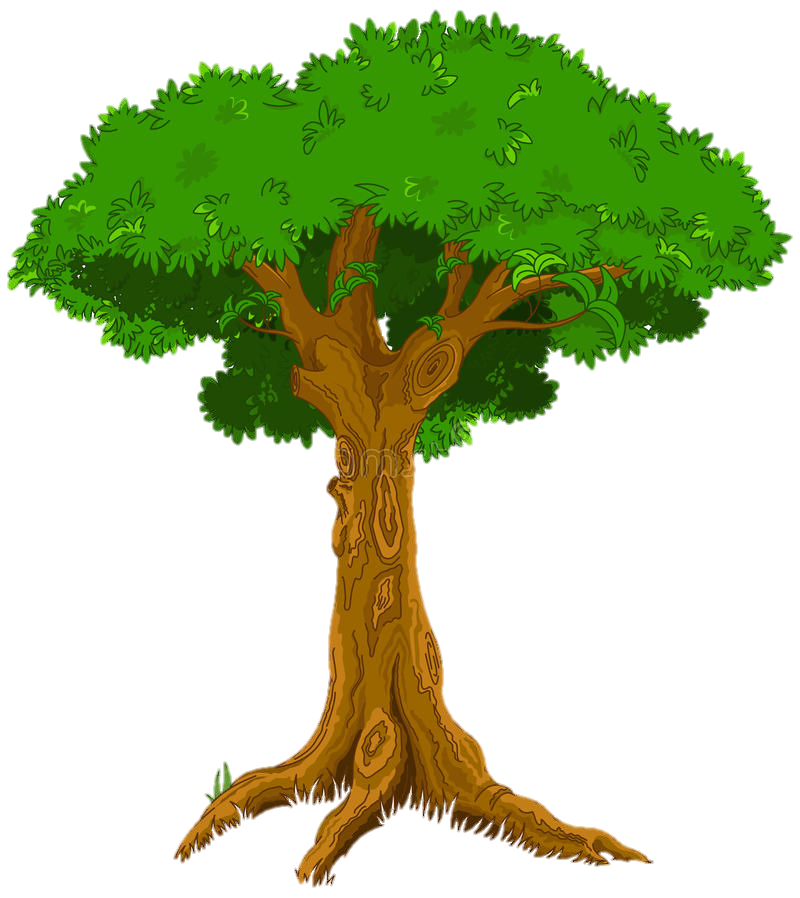 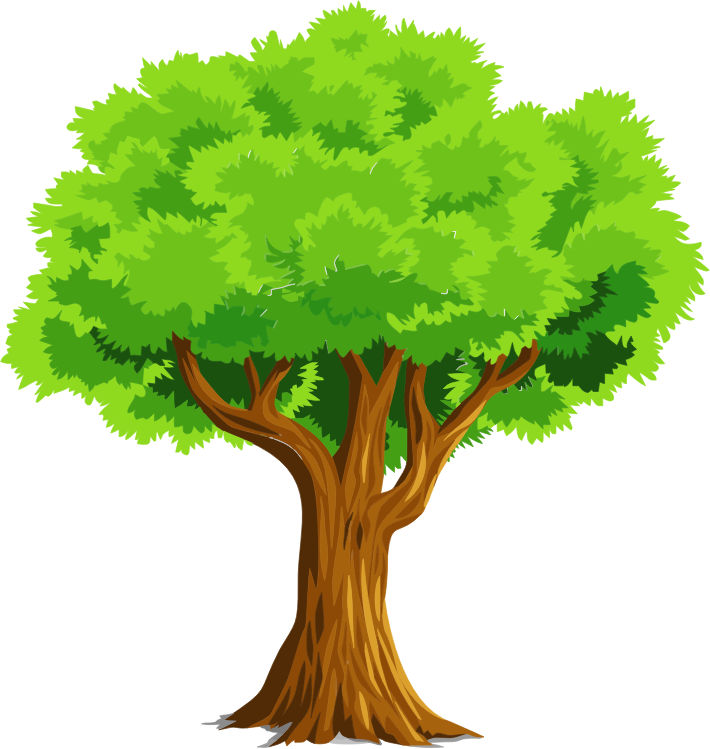 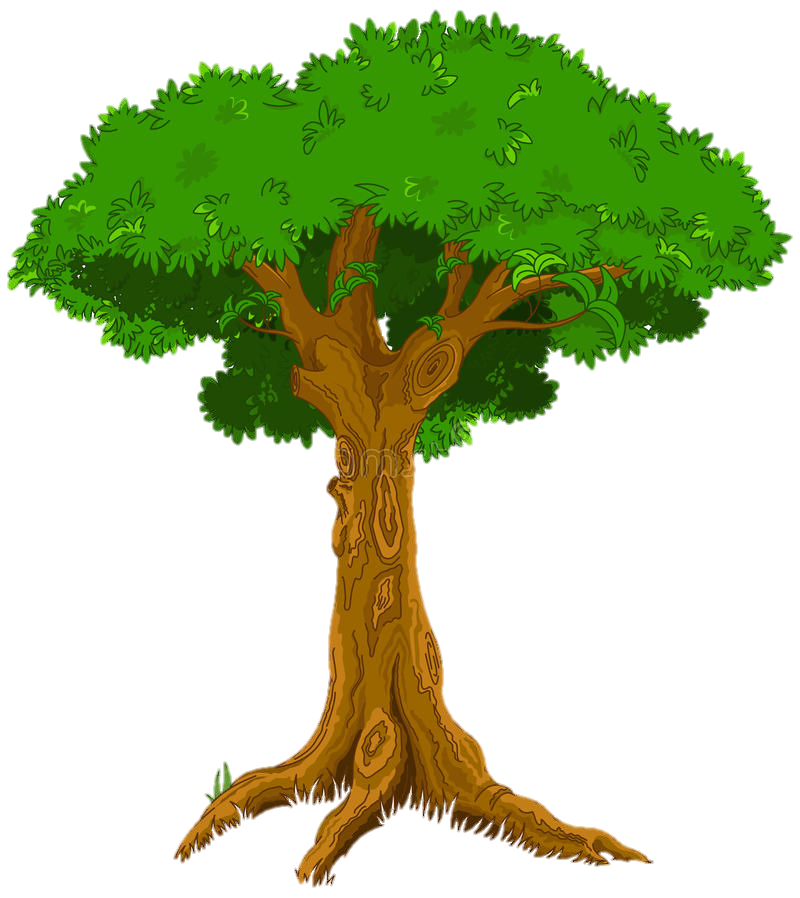 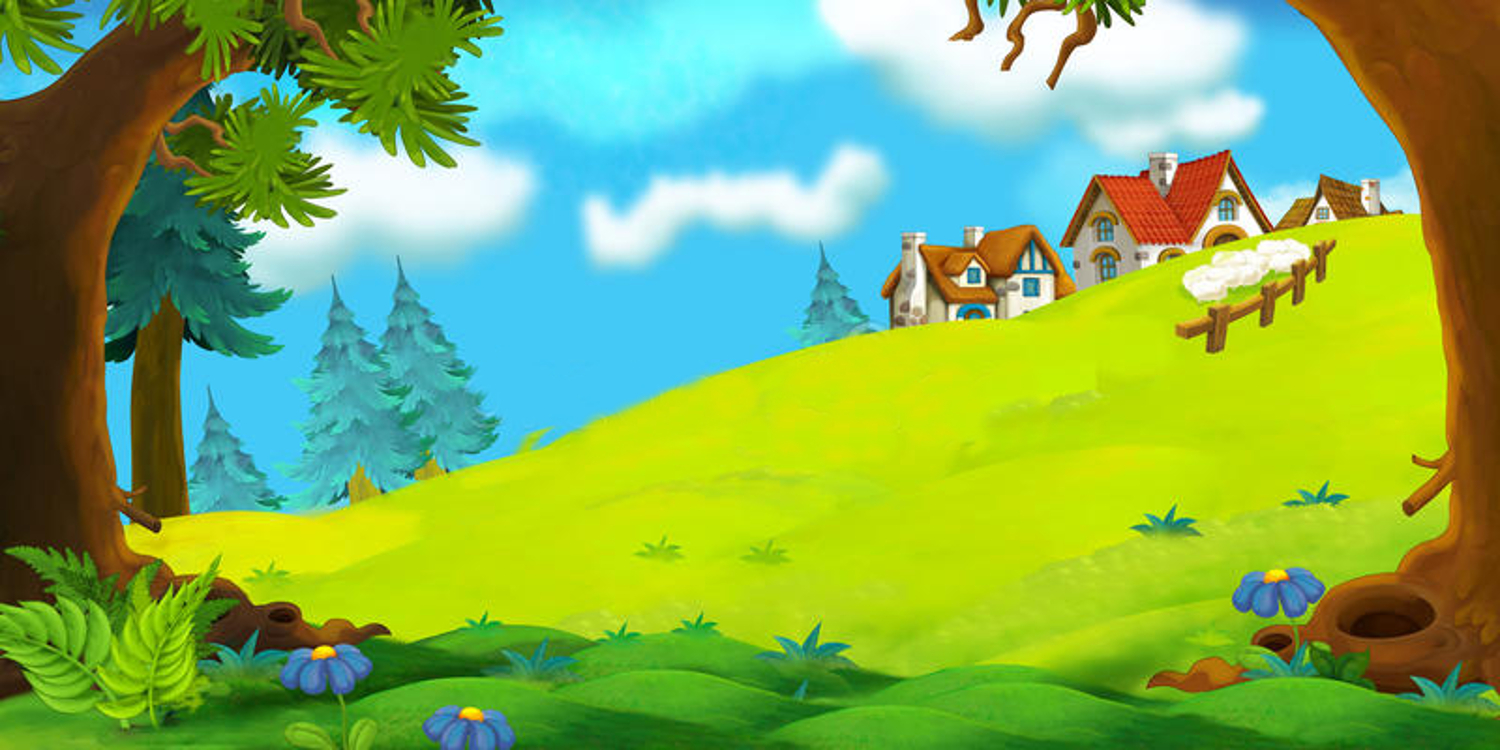 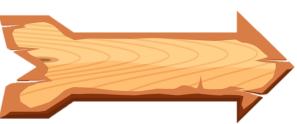 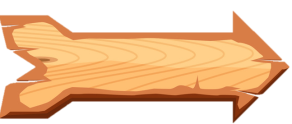 Chín chục, ba đơn vị
A.90
D.30
B.93
C.39
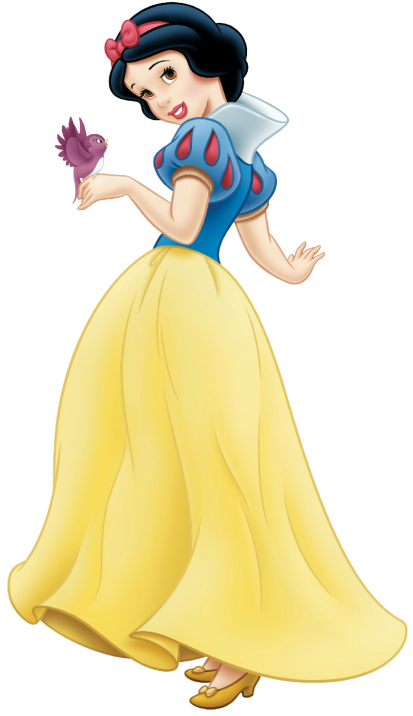 ĐÚNG RỒI
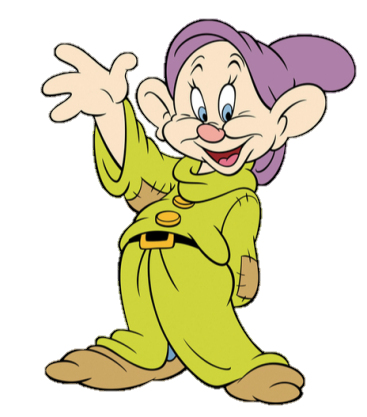 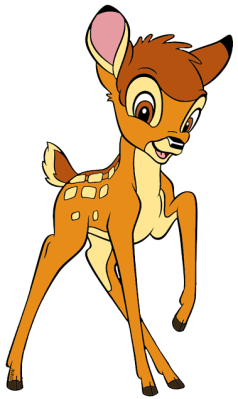 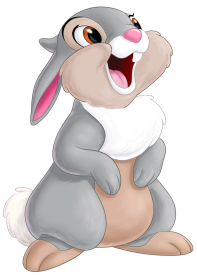 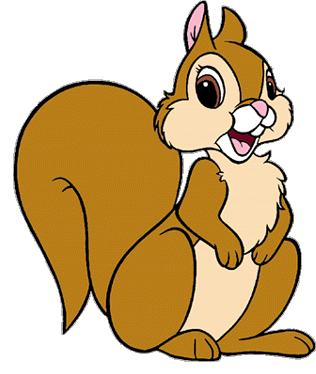 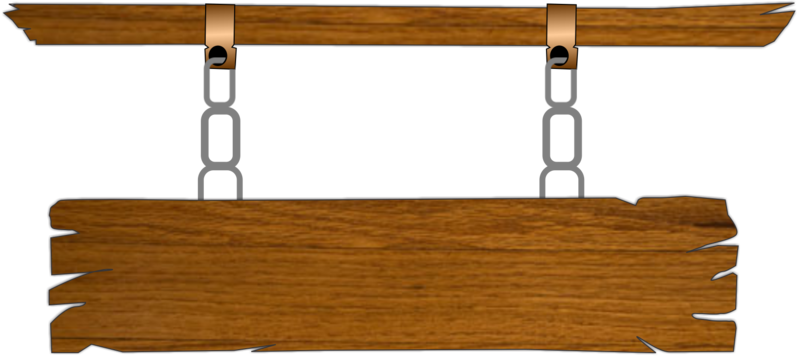 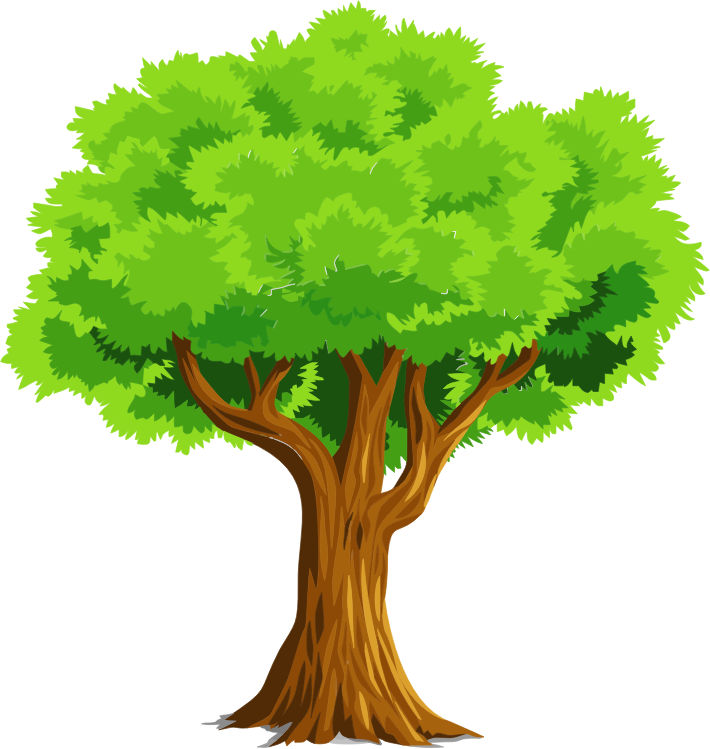 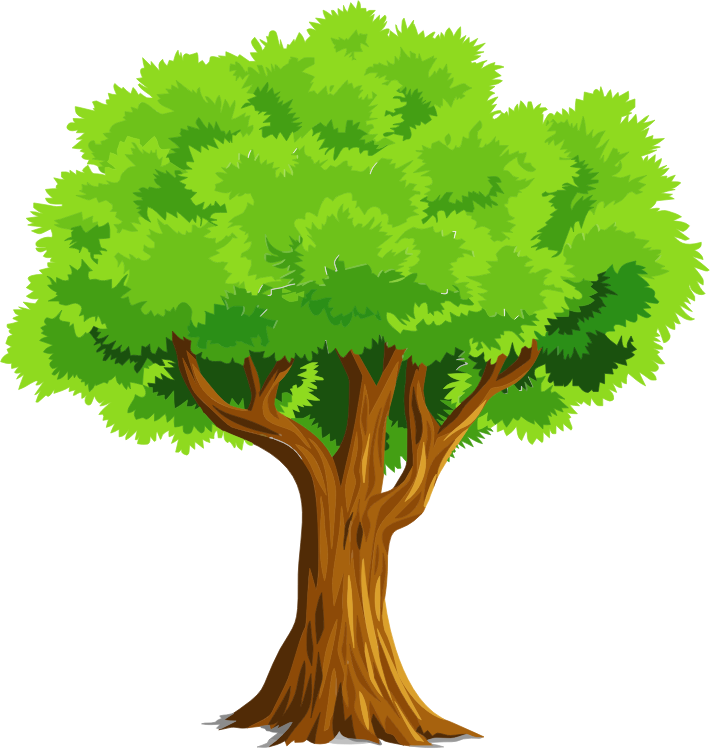 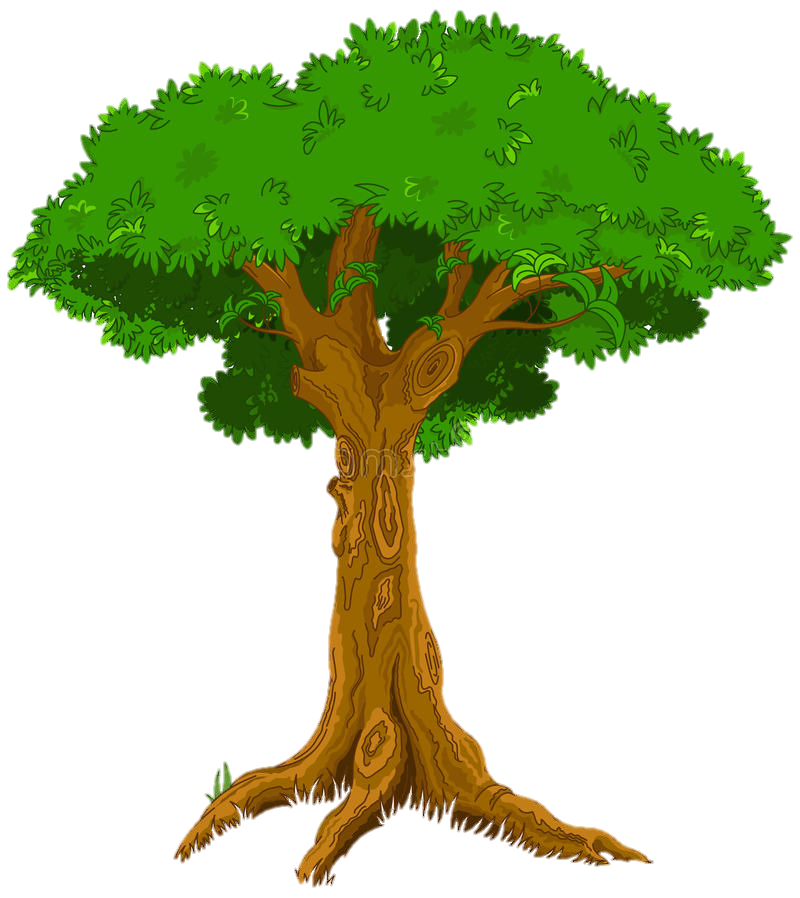 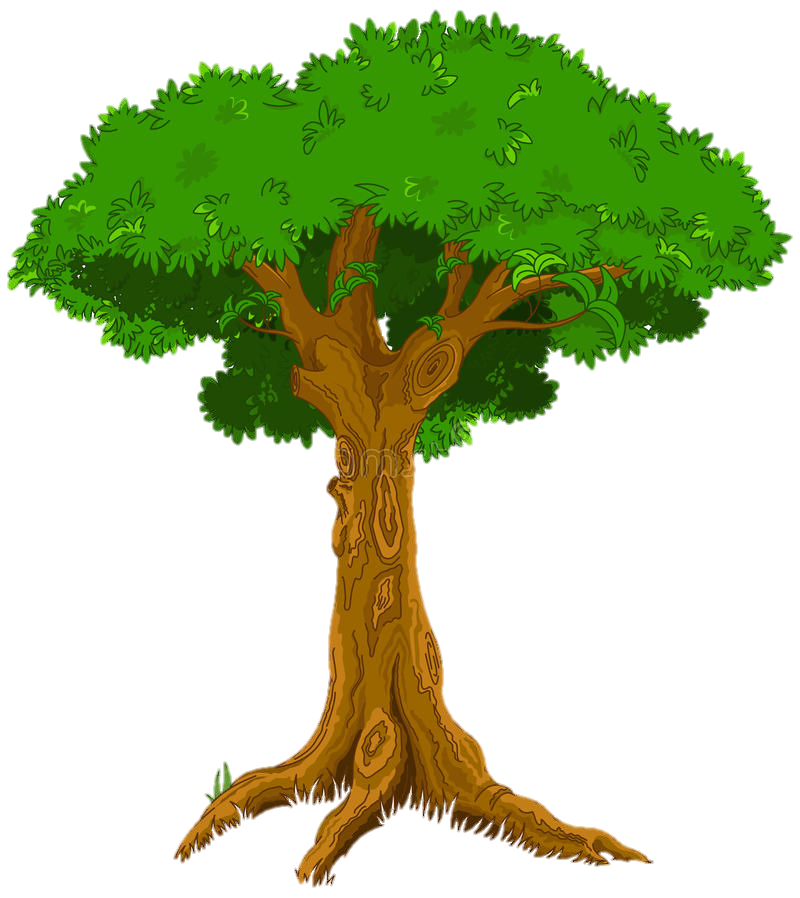 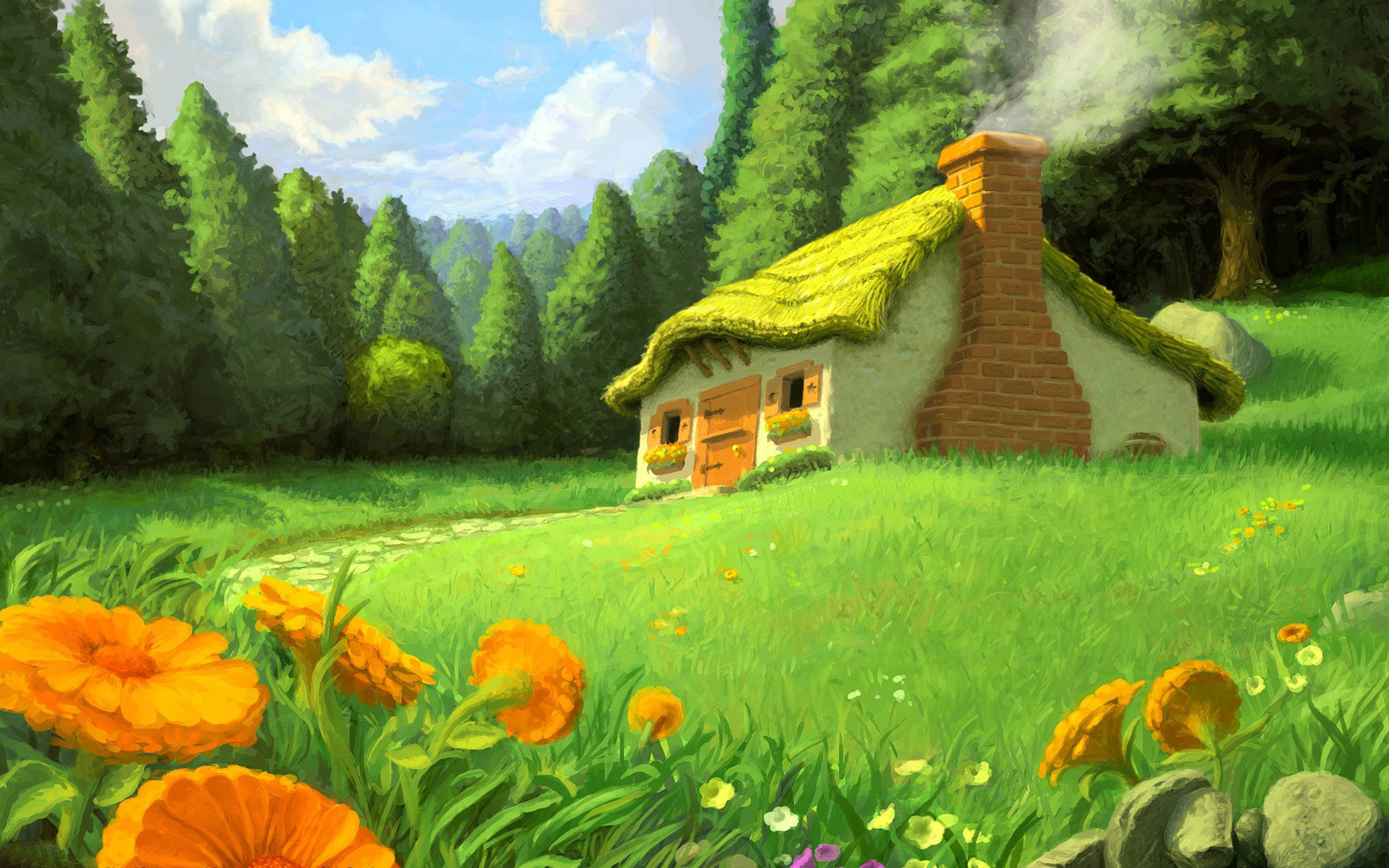 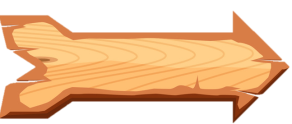 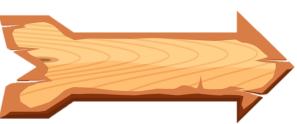 Năm mươi lăm
A.505
D.55
B.05
C.50
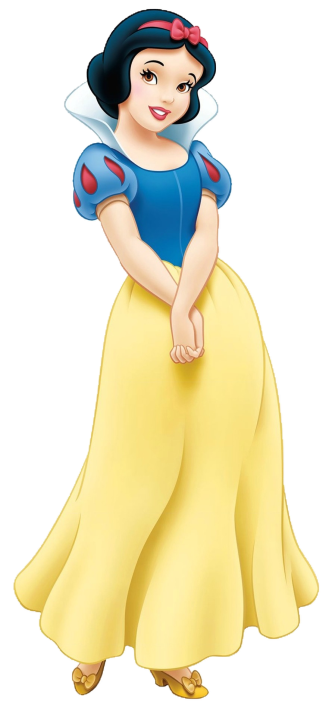 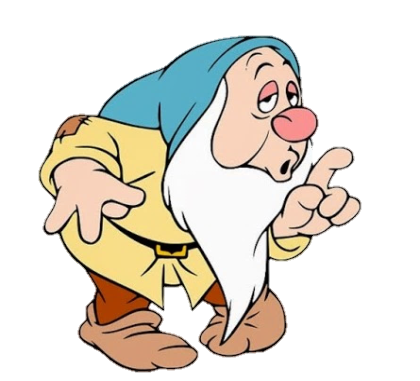 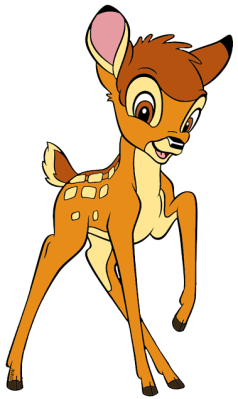 ĐÚNG RỒI
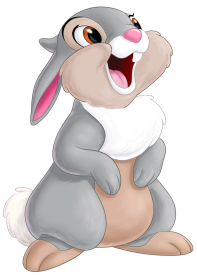 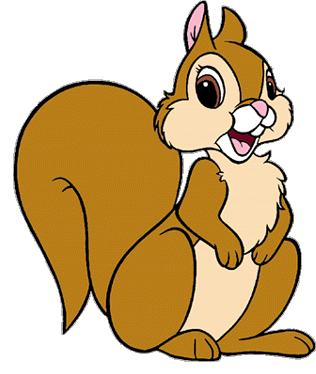 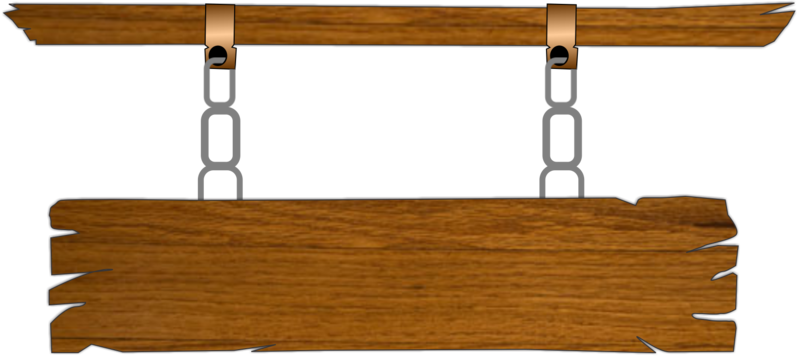 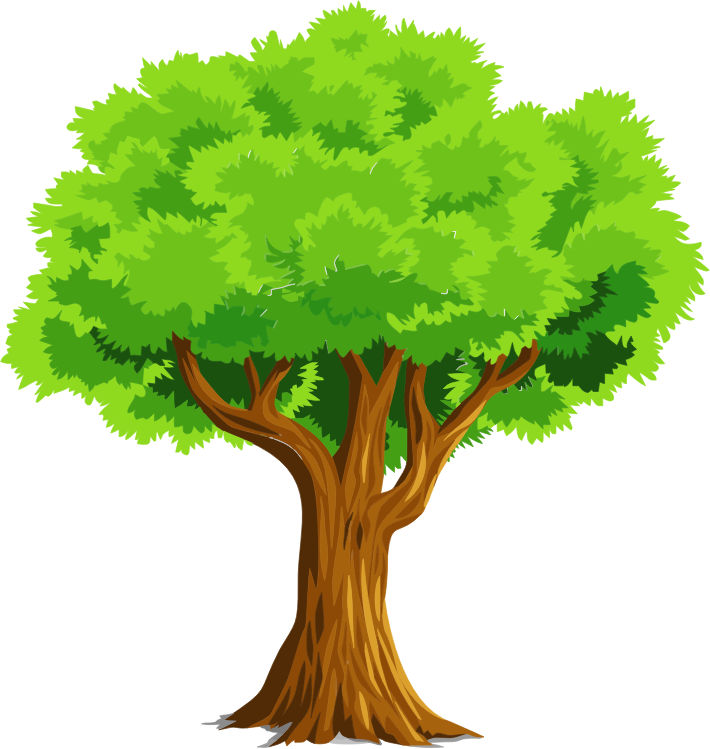 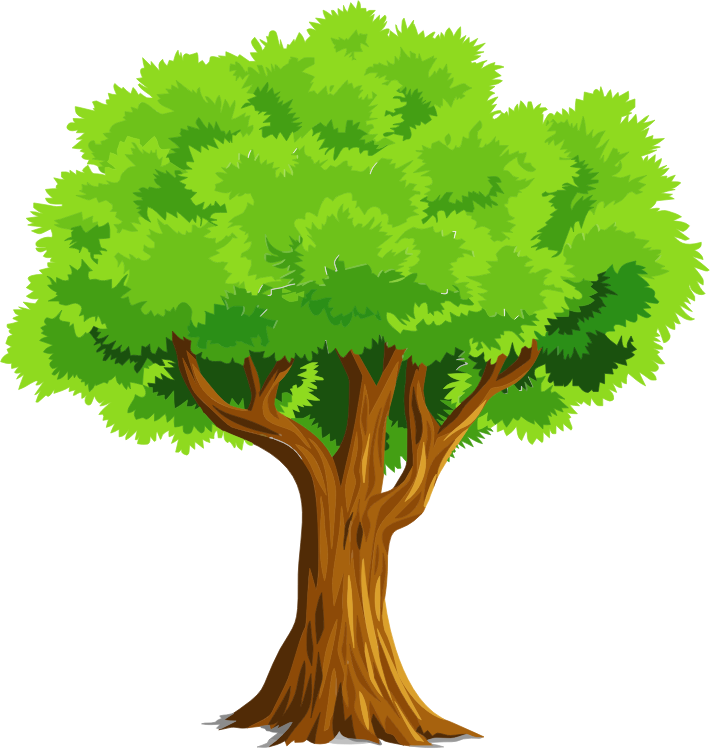 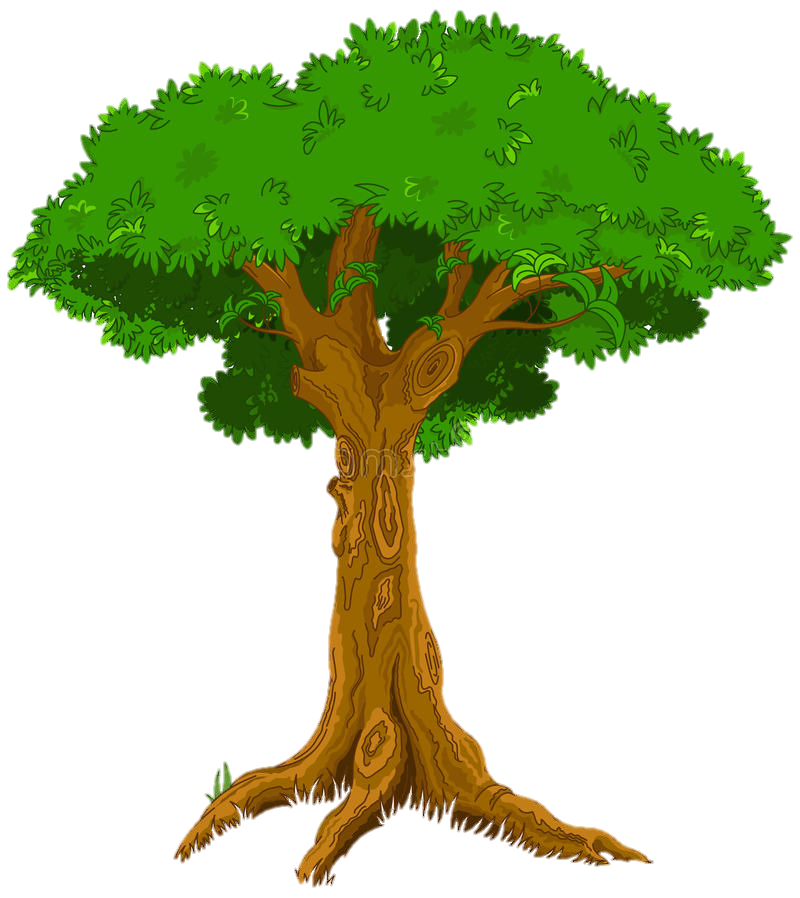 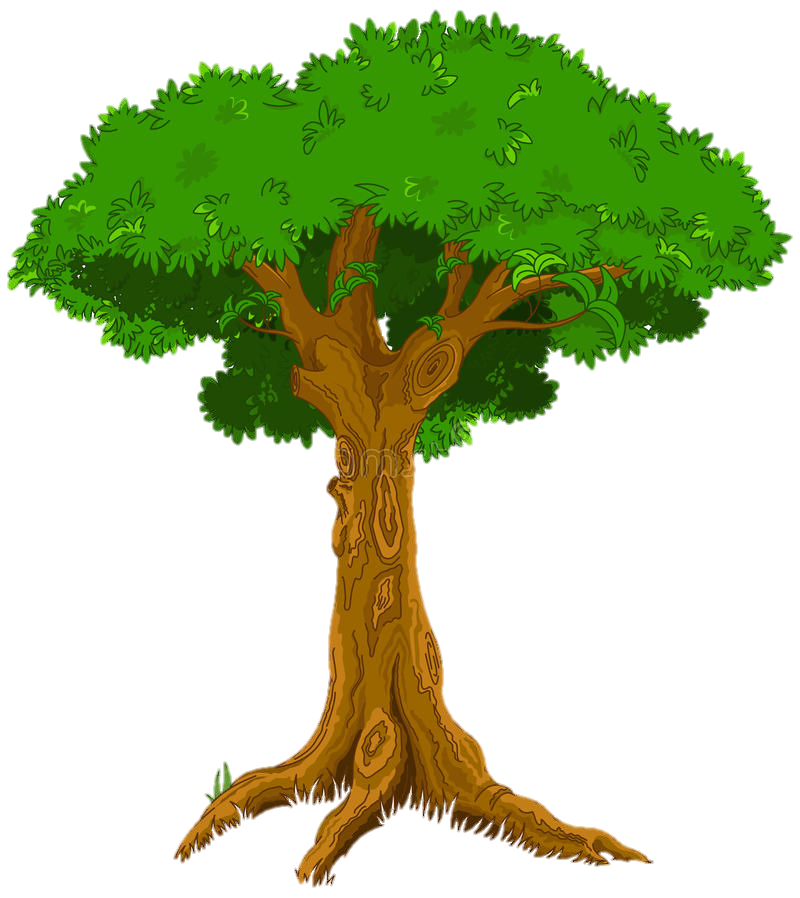 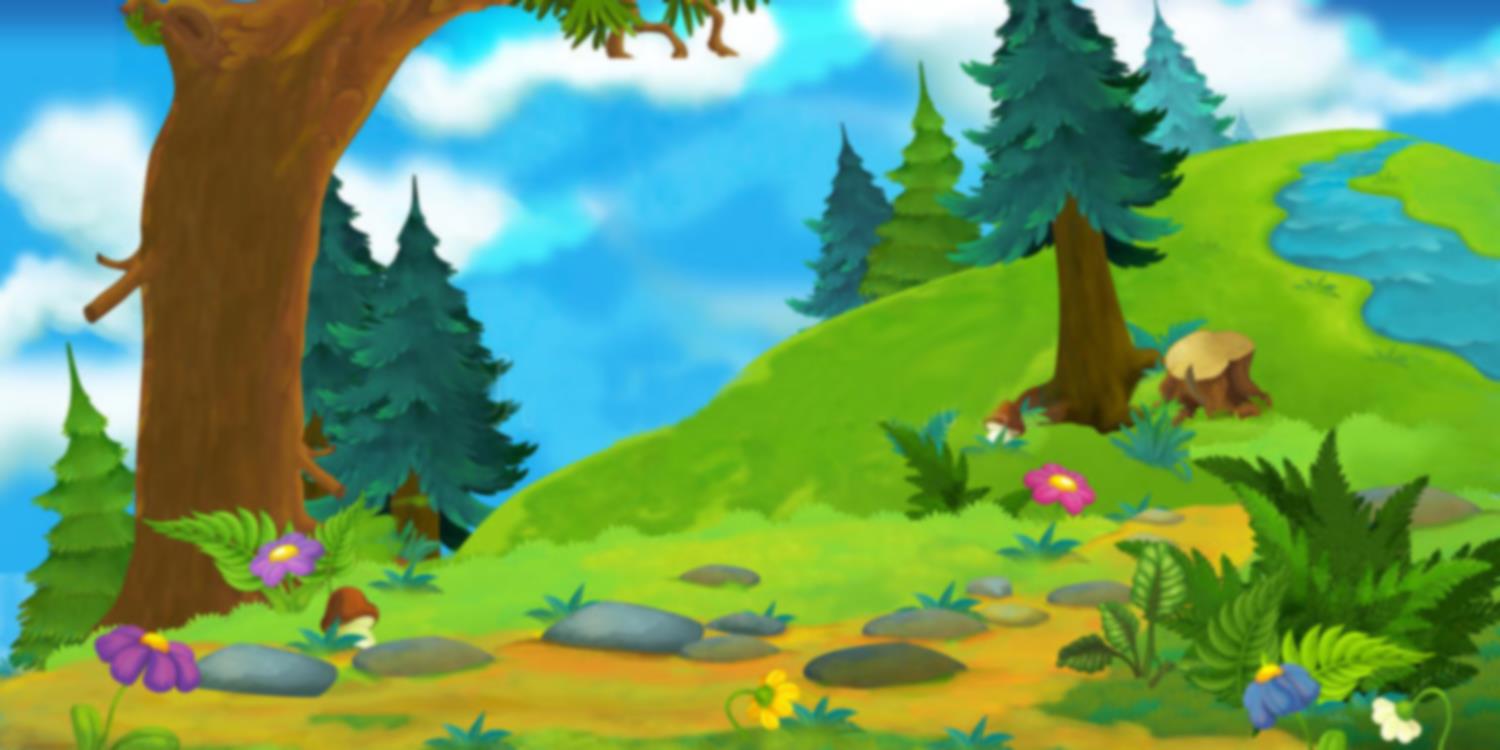 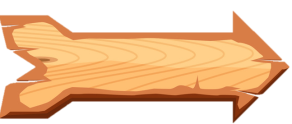 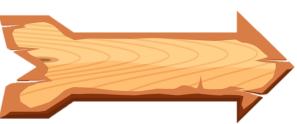 Số nào lộn ngược lại vẫn là chính nó?
A. 86
D. 33
B.69
C. 66
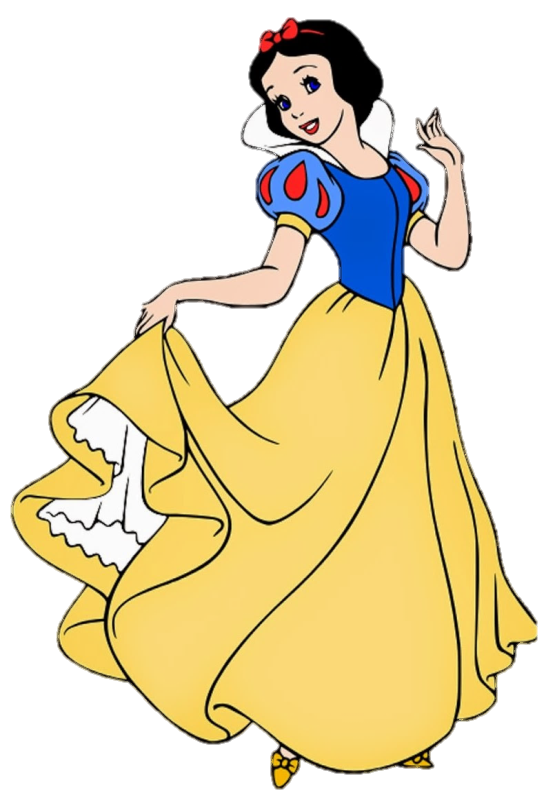 ĐÚNG RỒI
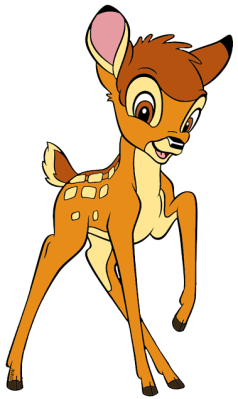 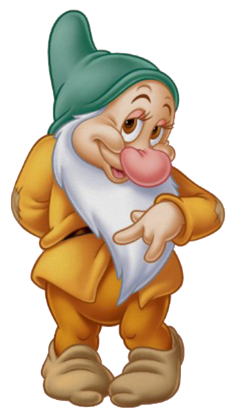 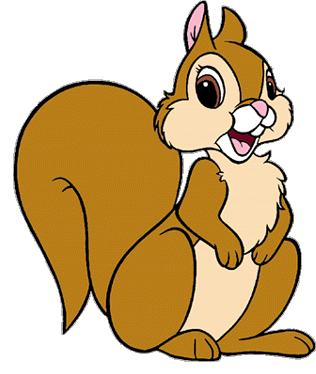 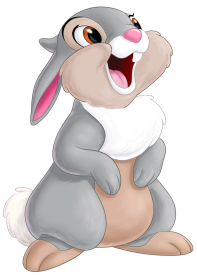 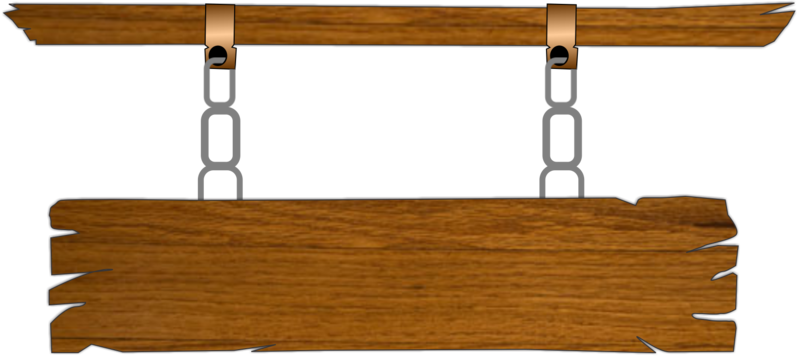 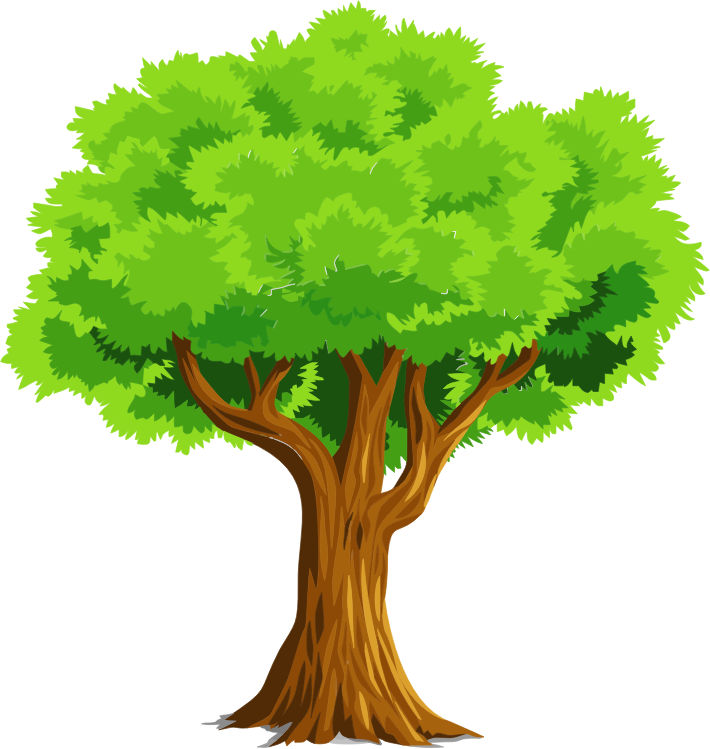 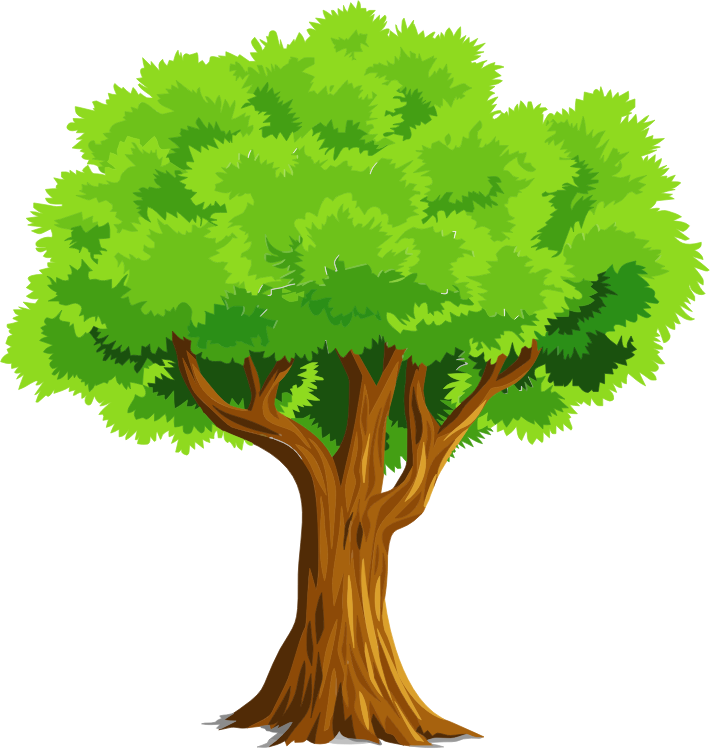 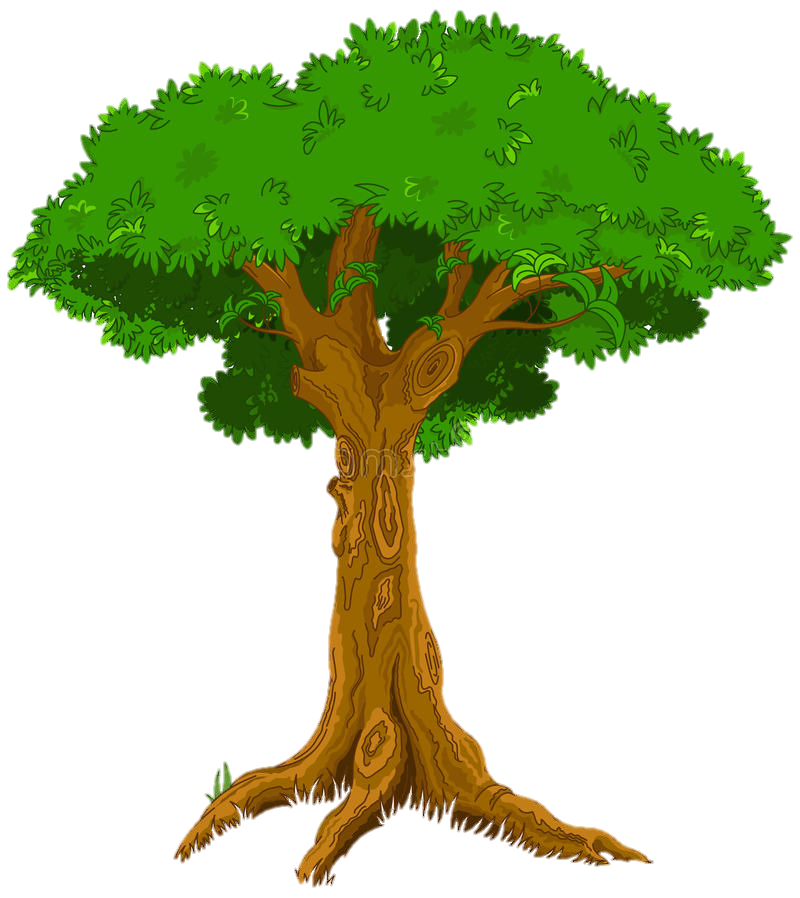 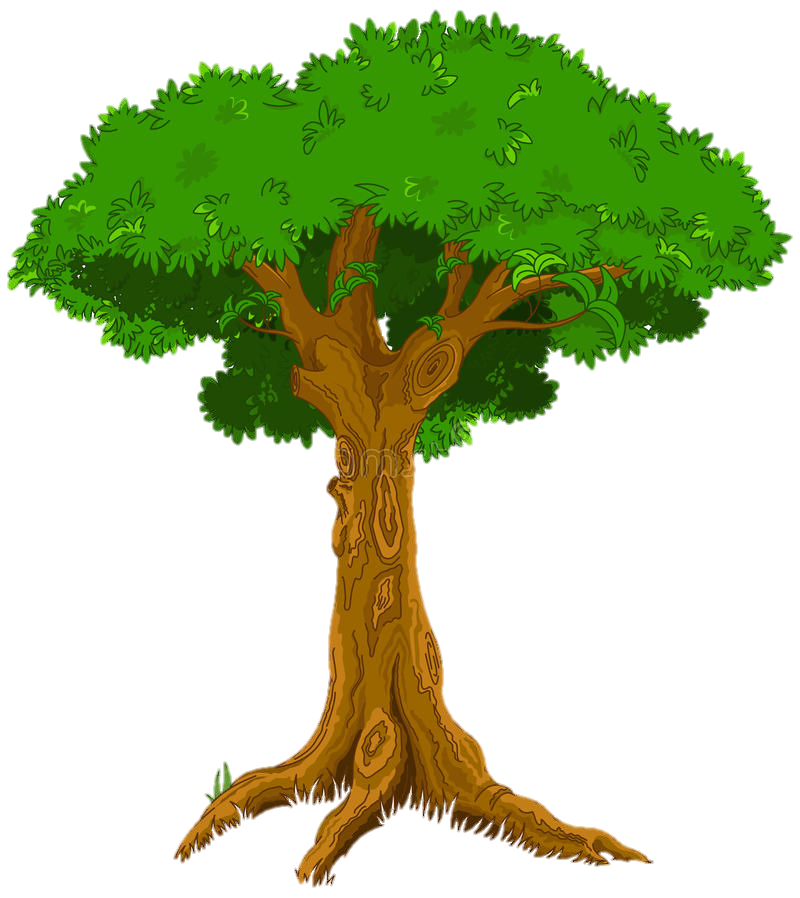 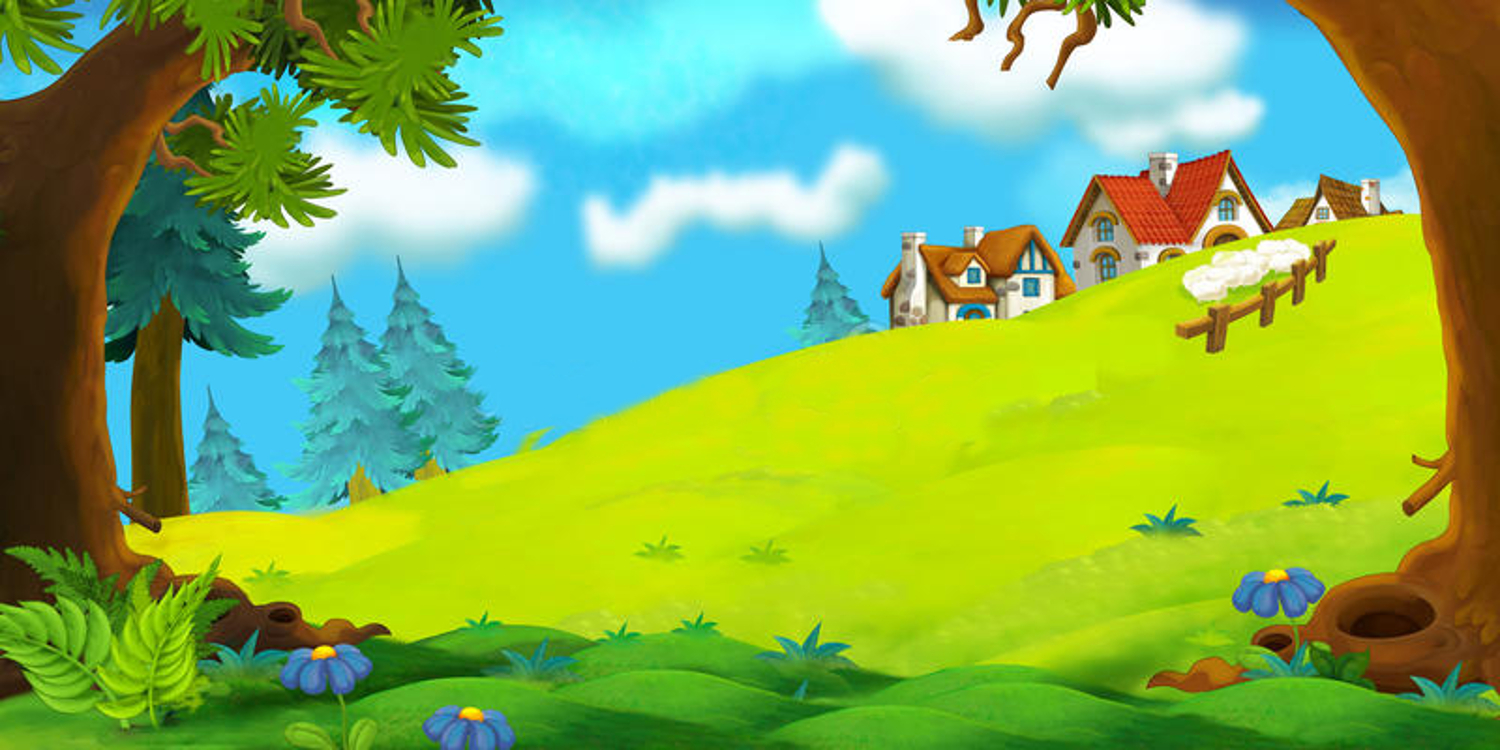 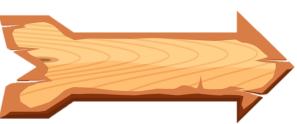 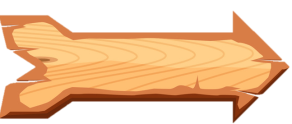 Số nào bé nhất có hai chữ số?
A.10
D.19
B. 11
C. 12
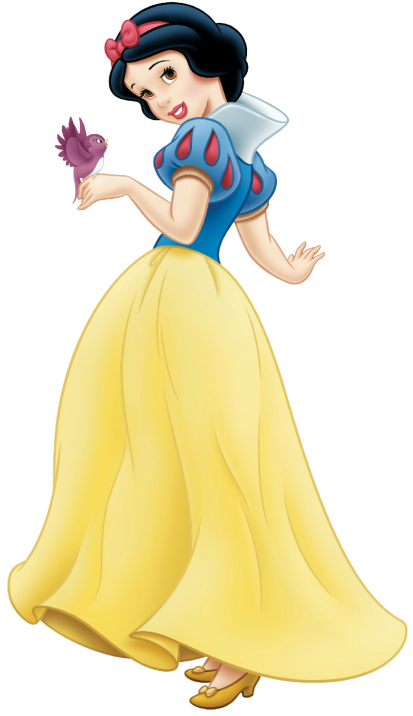 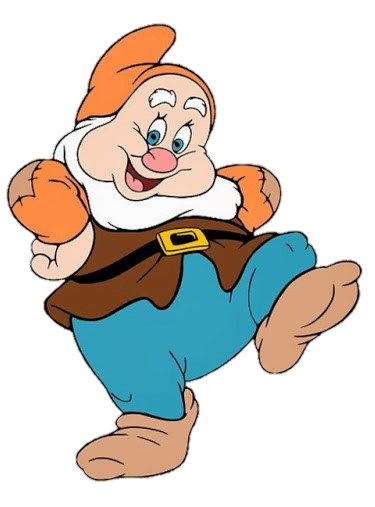 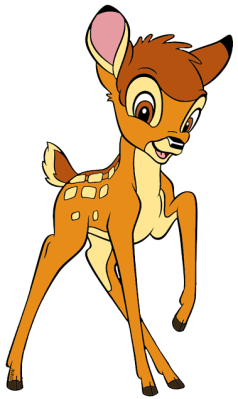 ĐÚNG RỒI
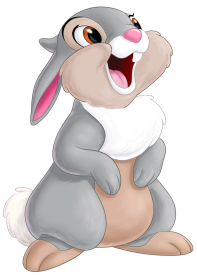 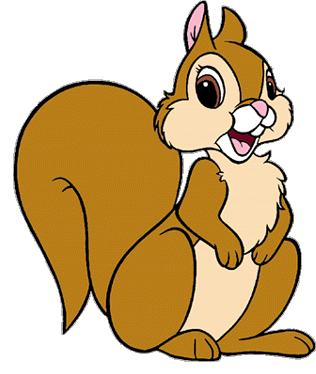 CHỦ ĐỀ 1
ÔN TẬP VÀ BỔ SUNG
BÀI 2: Tia số. 
Số liền trước, số liền sau
TIẾT 1
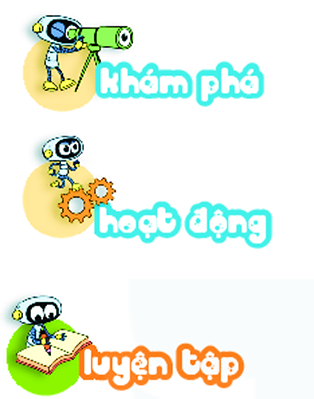 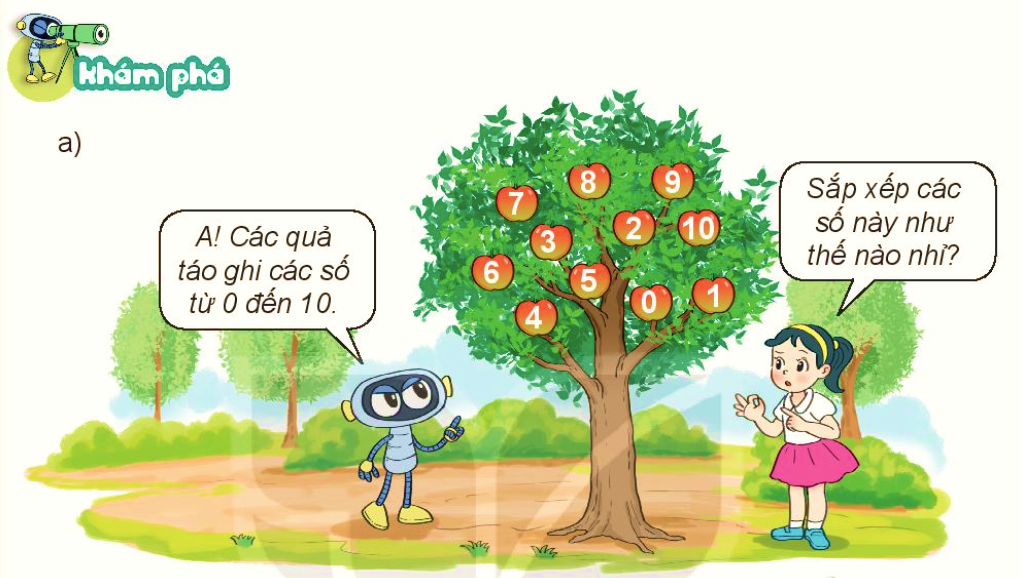 Sắp xếp các số này như thế nào nhỉ?
A! Các quả táo ghi số từ 0 đến 10.
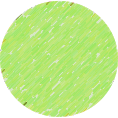 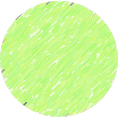 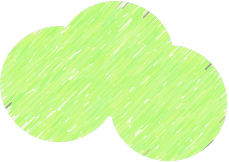 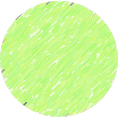 Rô- bốt đã sắp xếp các số theo thứ tự từ bé đến lớn như hình sau:
Đây là tia số.
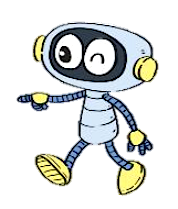 1
3
5
7
8
10
0
2
4
6
9
Trên tia số:
- Số 0 ở vạch đầu tiên, là số bé nhất.
- Mỗi số lớn hơn các số ở bên trái nó và bé hơn các số ở bên phải nó.
b)
1
3
5
7
8
10
0
2
4
6
9
Số liền trước của 4 là 3.
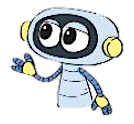 Số liền sau của 4 là 5.
1
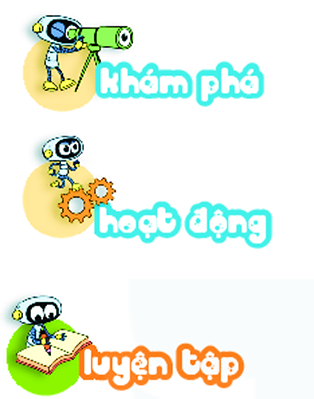 Số?
a)
1
3
3
5
5
7
8
10
20
11
17
18
10
0
12
2
4
4
6
6
9
9
?
?
?
?
?
5
7
4
6
9
b)
?
?
?
?
?
19
14
16
13
15
2
Mỗi quả bóng ứng với vạch nào trên tia số?
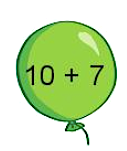 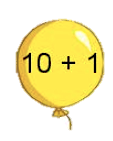 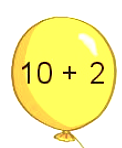 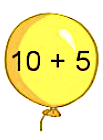 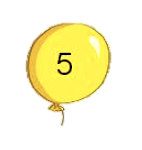 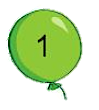 1
3
5
7
8
10
0
2
4
6
9
11
14
18
16
12
15
17
13
3
Đ, S?
a) Số liền trước của 16 là 15.
b) Số liền trước của 16 là 17.
Đ
S
c) Số liền sau của 18 là 17.
d) Số liền sau của 18 là 19.
S
Đ
e) Số liền trước của 1 là 0.
g) Số liền sau của 1 là 2.
Đ
Đ
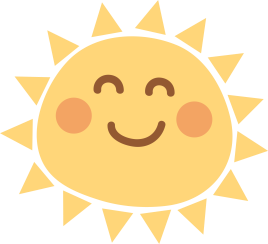 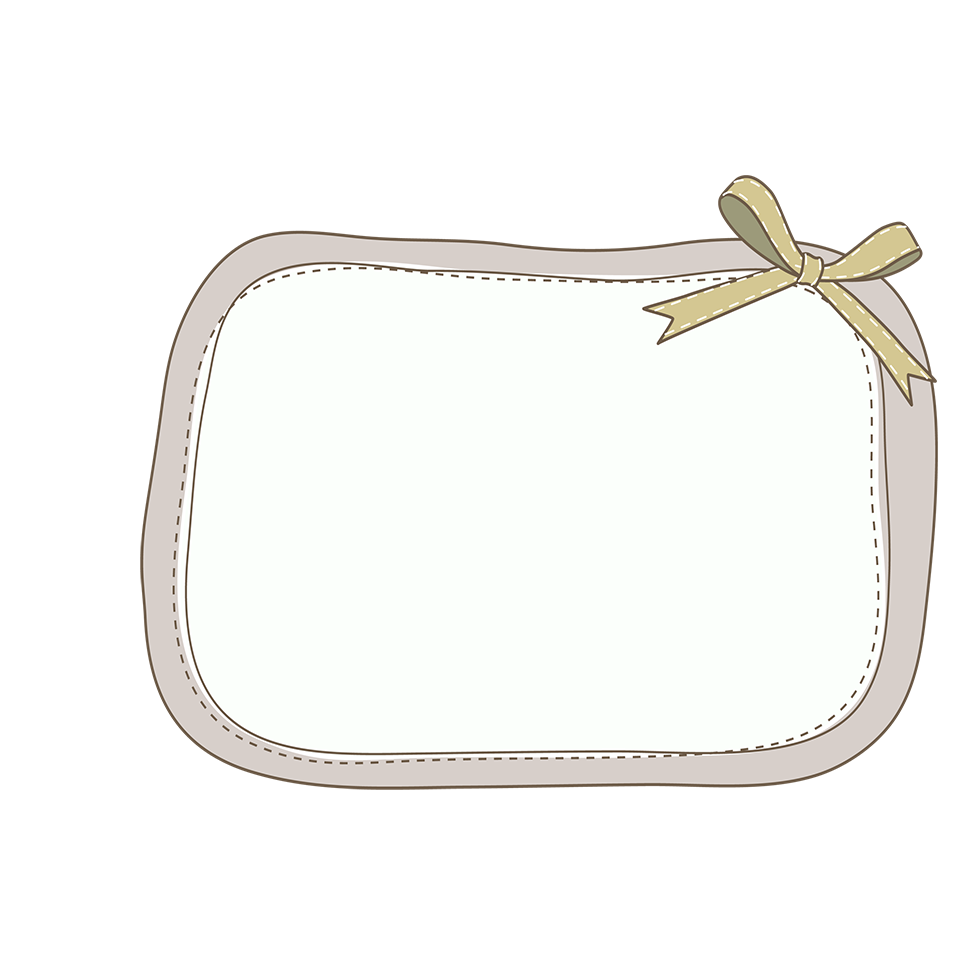 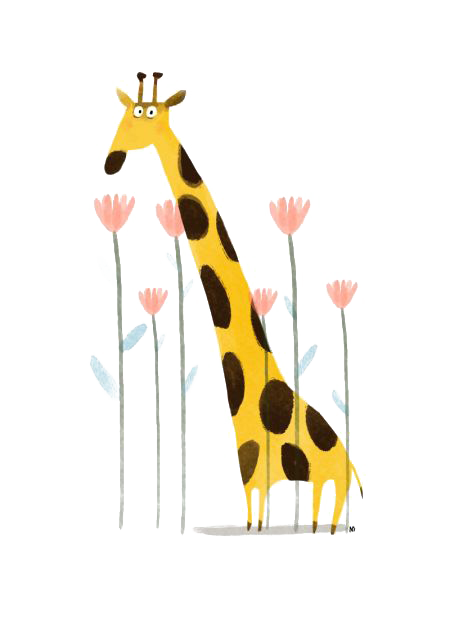 Củng cố
 bài học
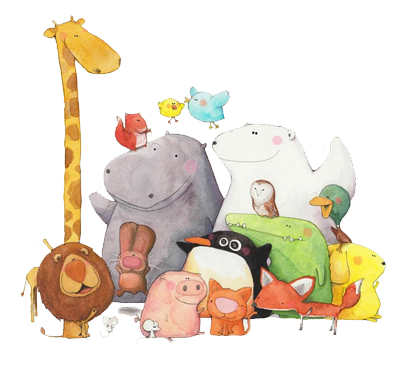 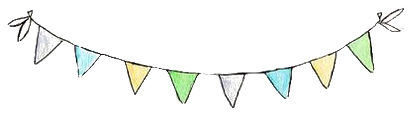